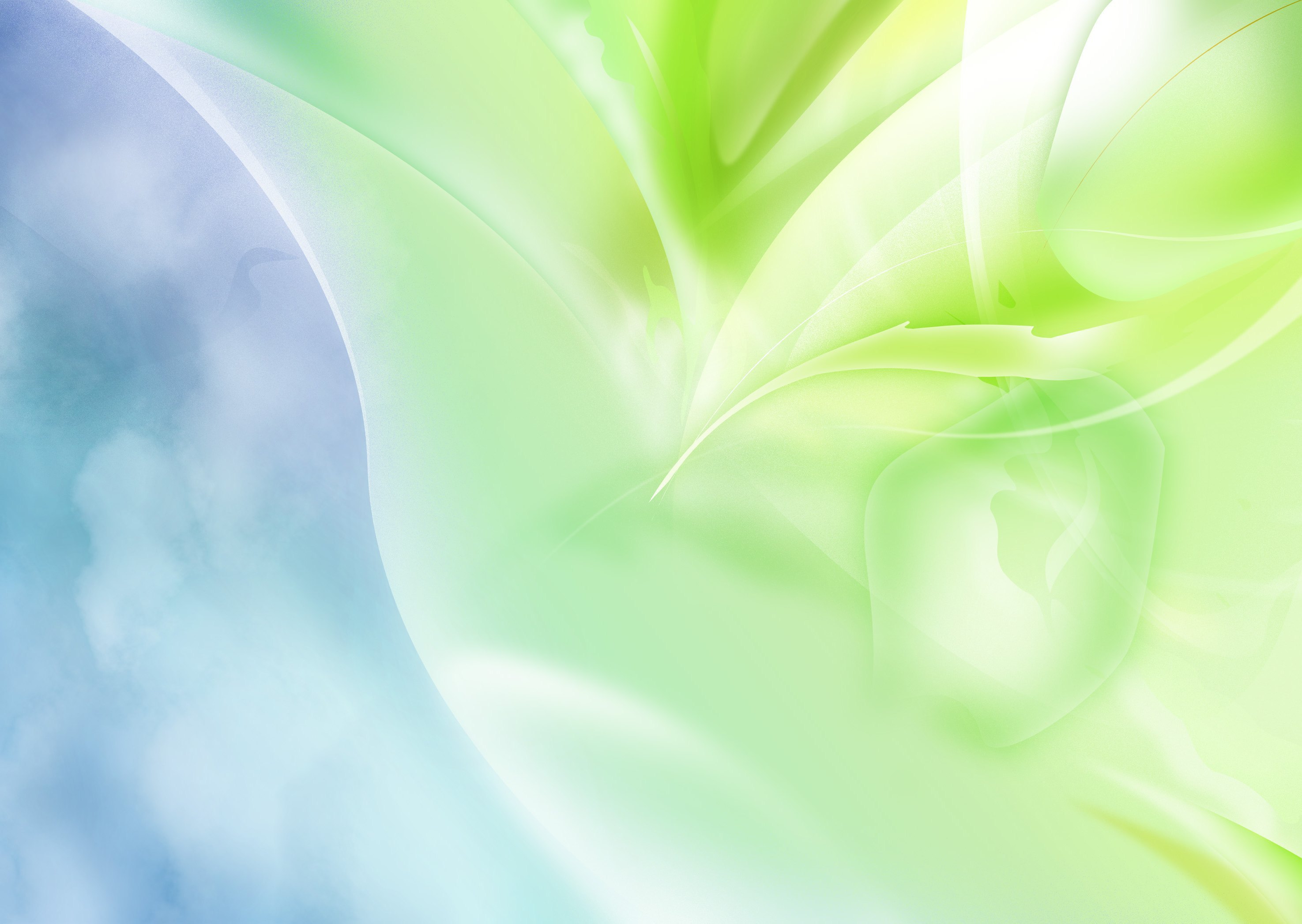 Бюджетное учреждение Ханты-Мансийского автономного округа - Югры «Когалымский комплексный центр социального обслуживания населения»
Формирование навыков самостоятельного и сопровождаемого проживания в условиях обучающего модуля «тренировочная квартира»
Подготовил:
Смыслова Лариса Геннадьевна,
инструктор по труду отделения социальной реабилитации и абилитации детей с ограниченными возможностями
г. Когалым
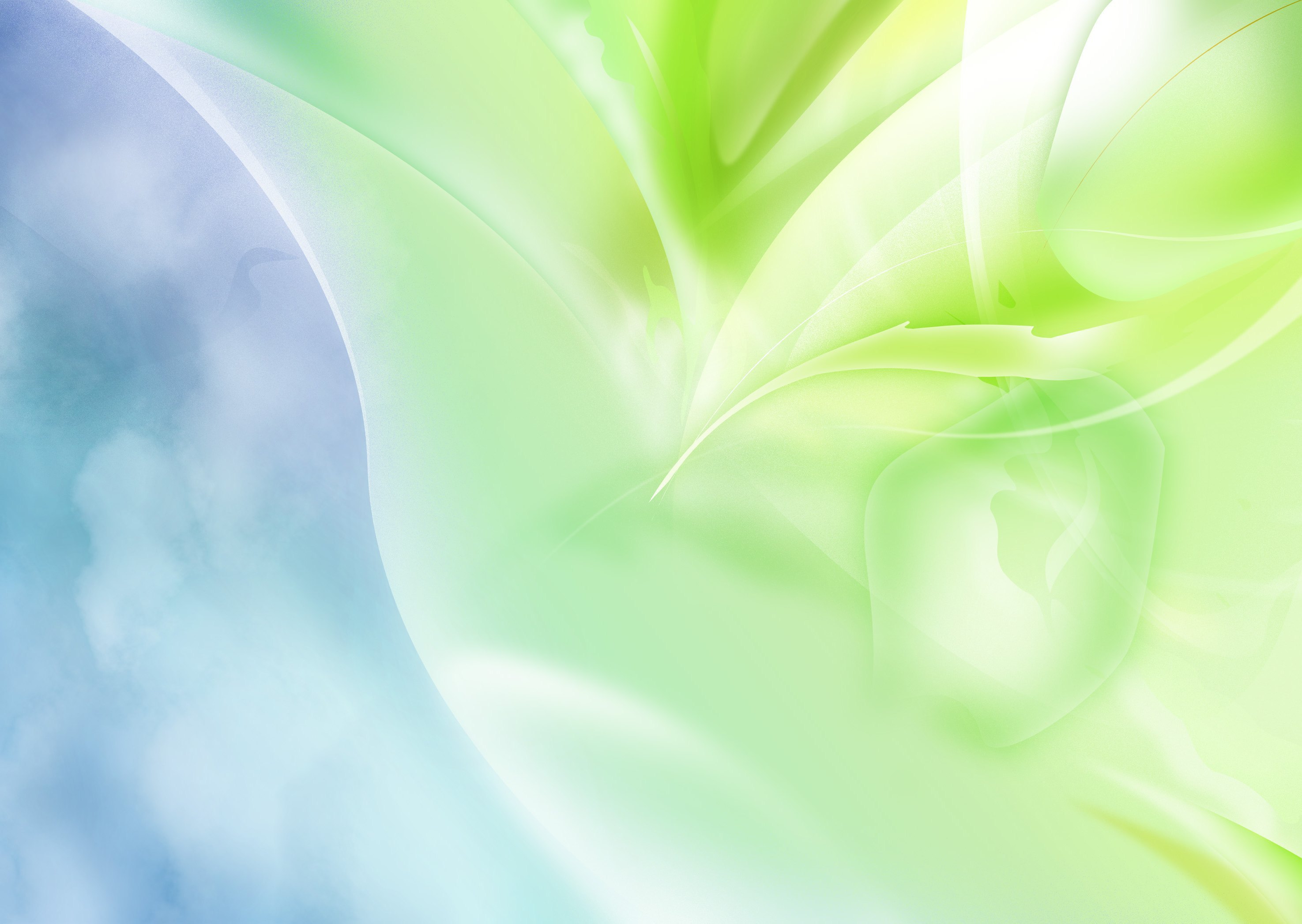 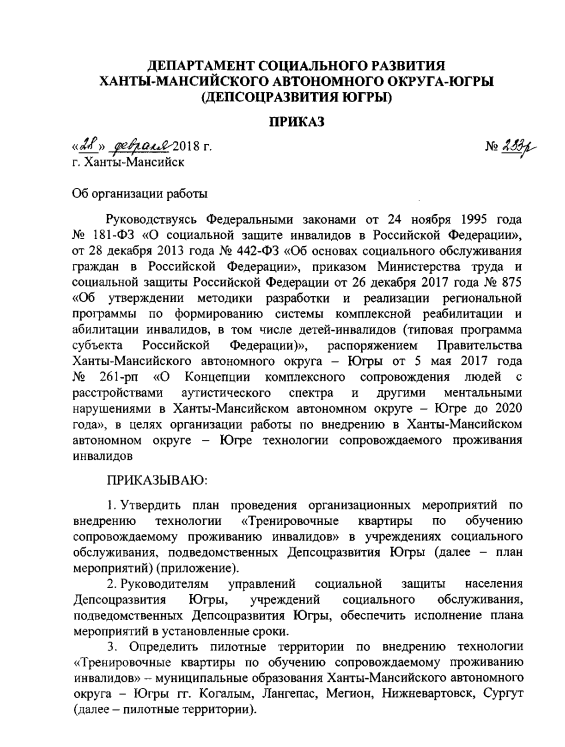 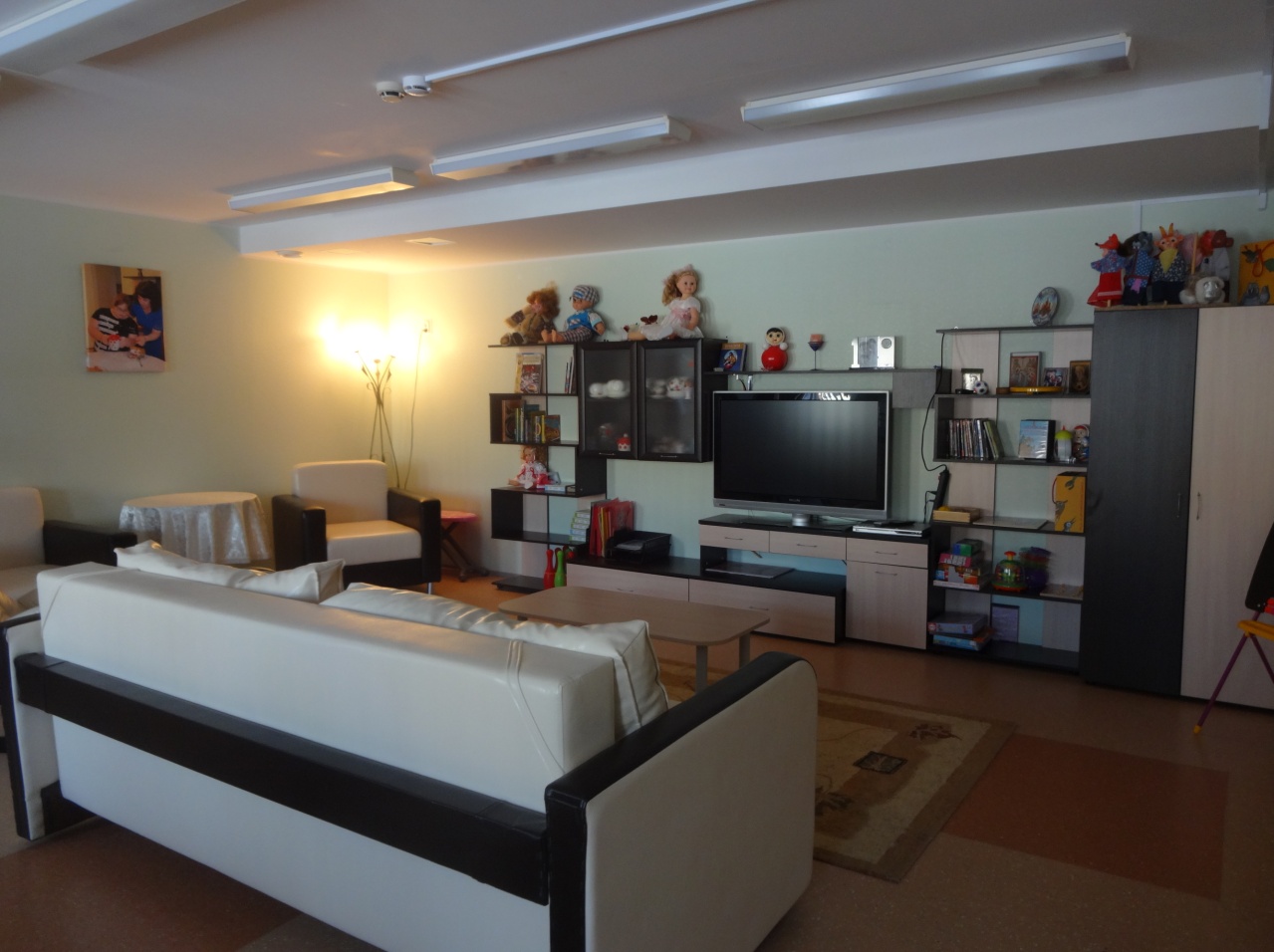 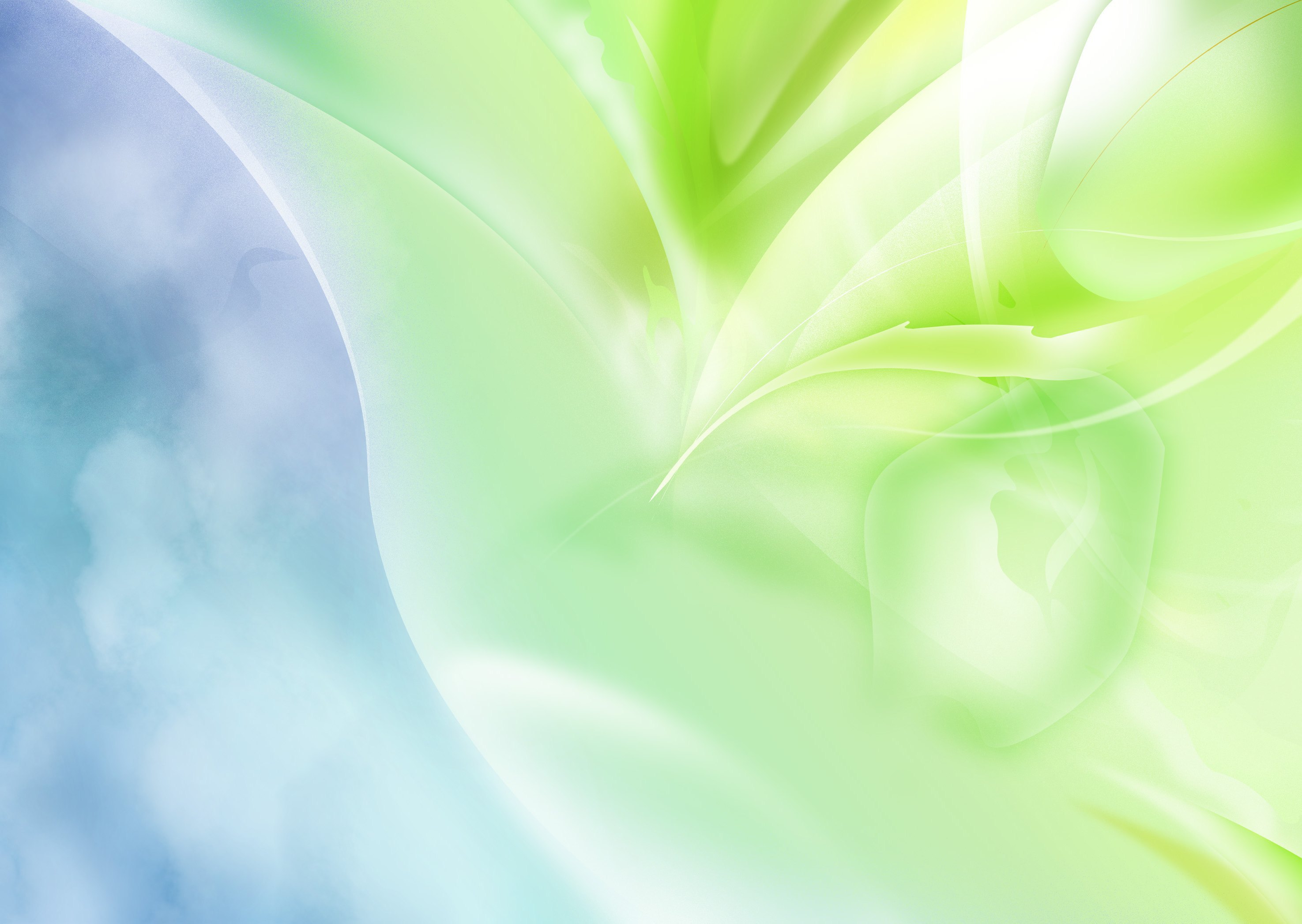 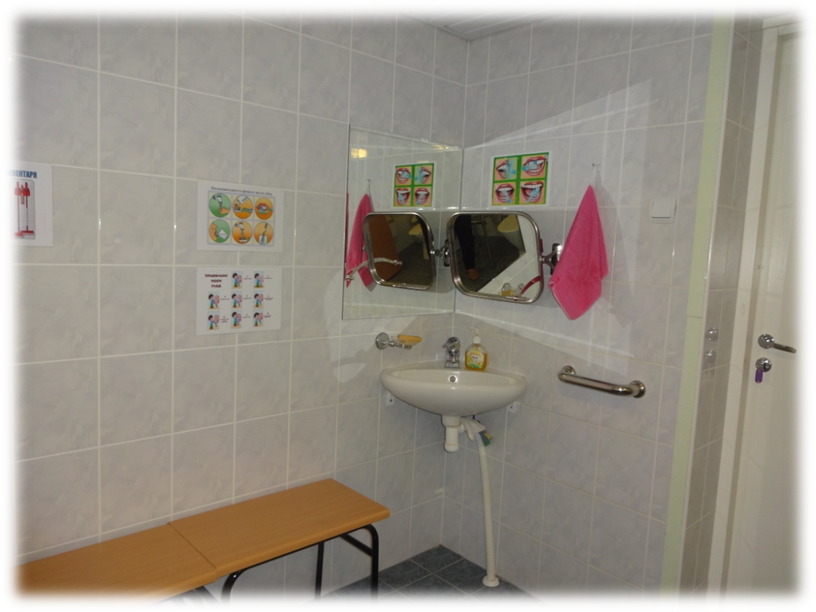 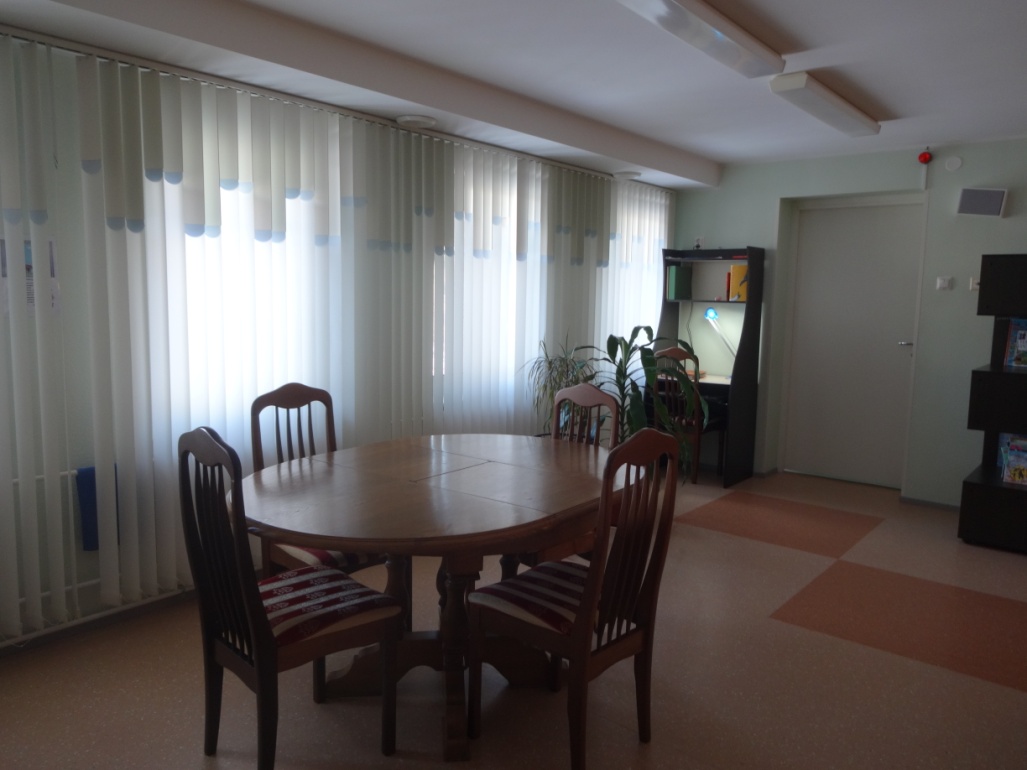 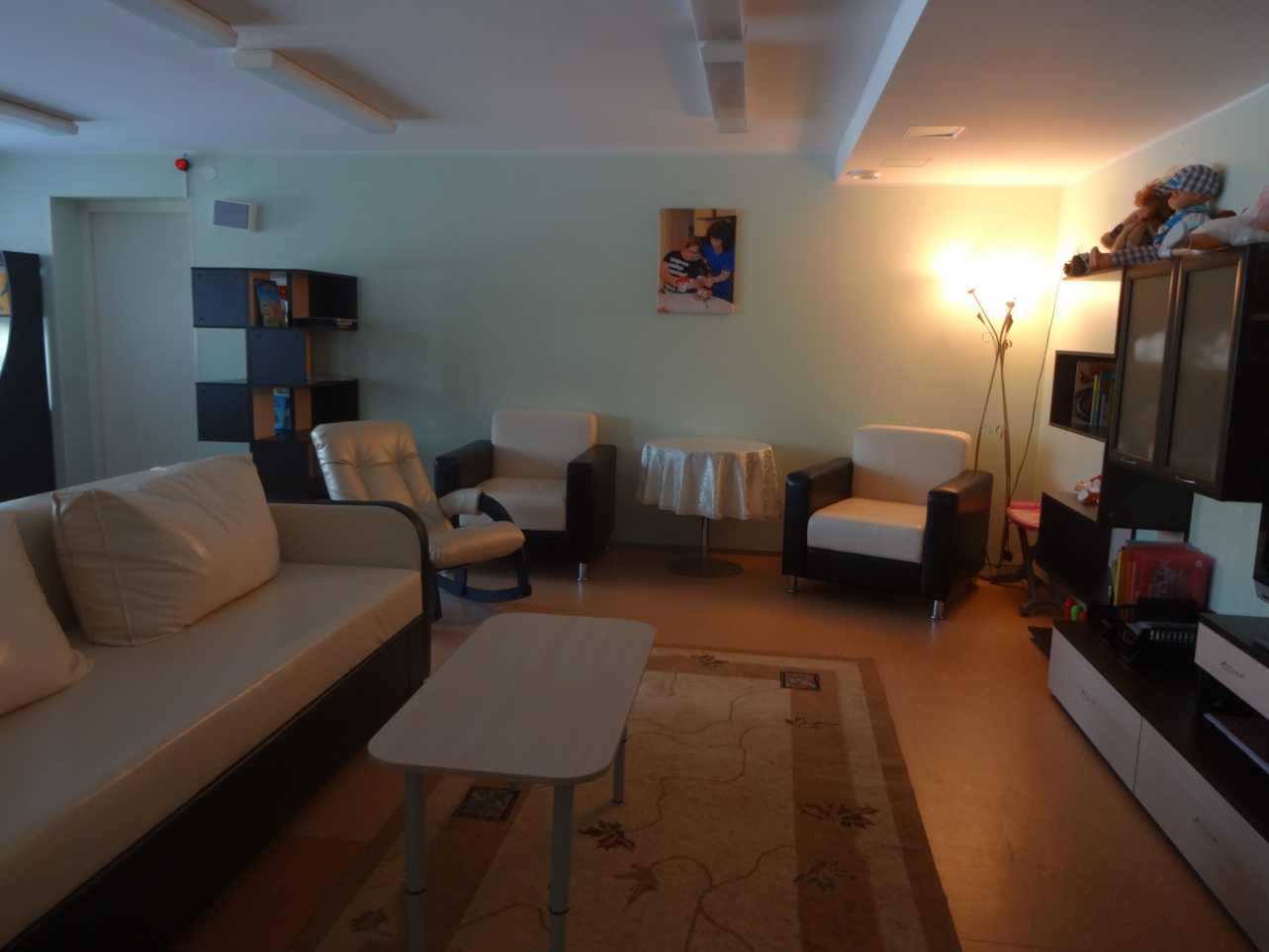 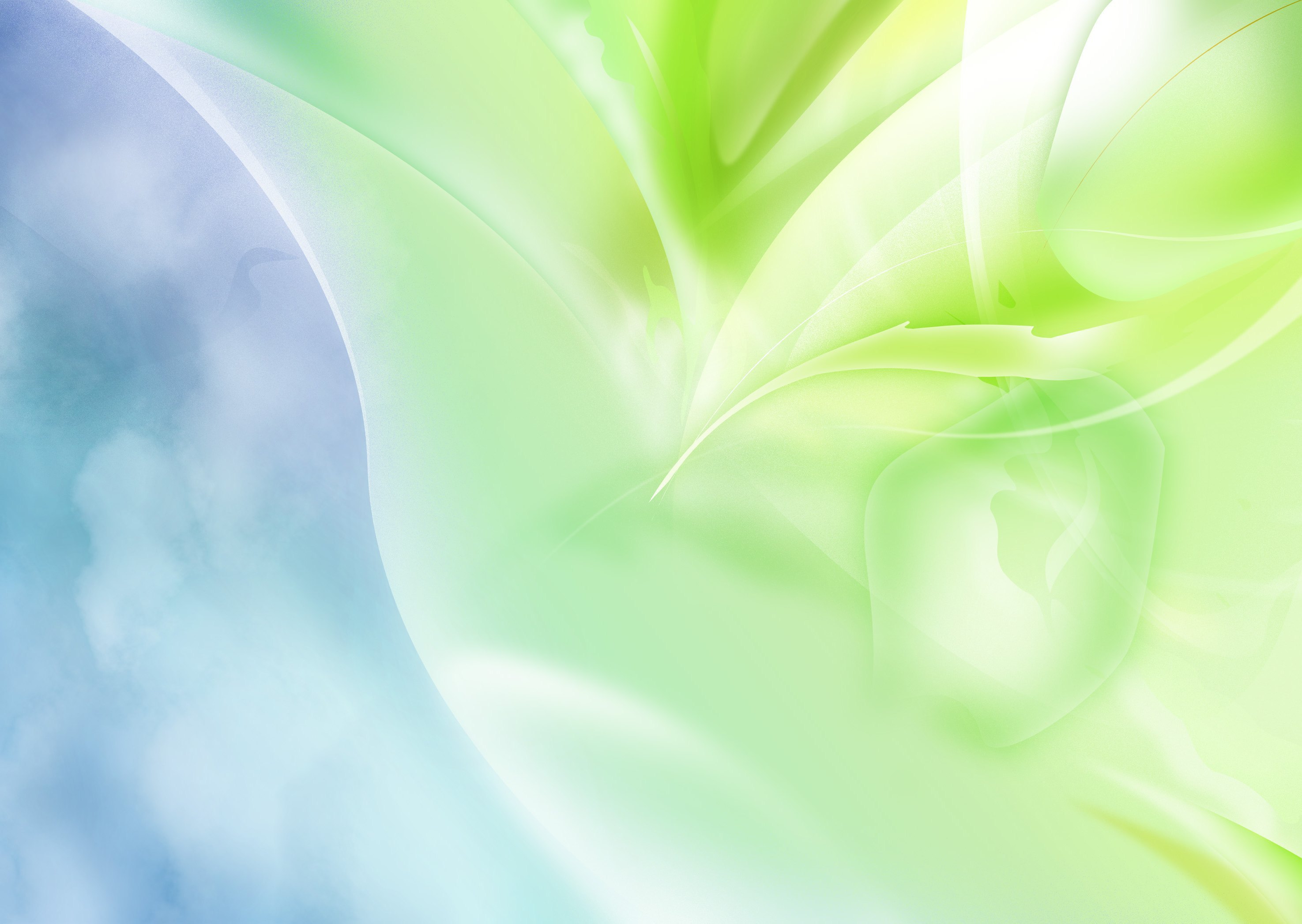 Цель: оказание помощи детям-инвалидам в максимальной реализации своих возможностей при освоении бытовых и трудовых навыков, навыков самообслуживания и гигиены, бытовой безопасности, а также организации собственного досуга и сферы общенияЗадачи:1. Формирование умений ориентироваться в окружающем социуме на бытовом уровне.2. Формирование знаний, умений и навыков бытового труда.3. Формирование представления о чистоте и порядке в помещении, на территории Центра, на улицах.4. Формирование представлений и знаний о нормах культуры поведения, накопление соответствующего опыта.5. Формирование социального поведения, умение адекватно общаться, обращаться за помощью, соблюдая принятые правила приличия.6. Отработка навыков самообслуживания и личной гигиены для достижения возможной степени независимости.7. Развитие и коррекция познавательных функций, эмоционально волевой сферы.8. Воспитание позитивных качеств личности.9. Воспитание уважительного отношения к труду людей
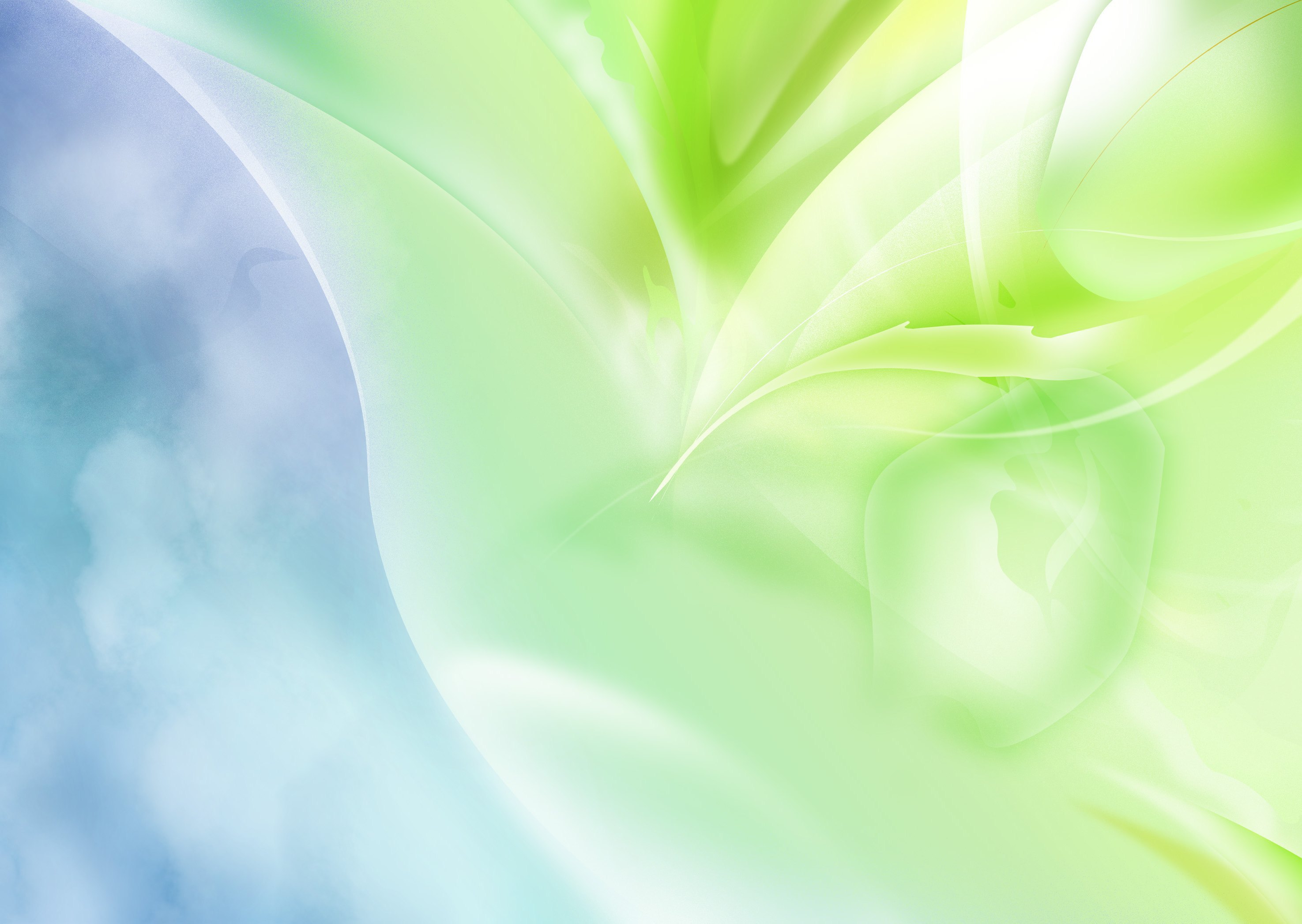 Реализация программы посредством предоставления социальных услуг согласно ИППСУ
обучение навыкам поведения в быту и общественных местах
 (1 раз в неделю)
формирование позитивных интересов, в том числе в сфере досуга
(1 раз в неделю)
социально-бытовая адаптация
 (1 раз в неделю)
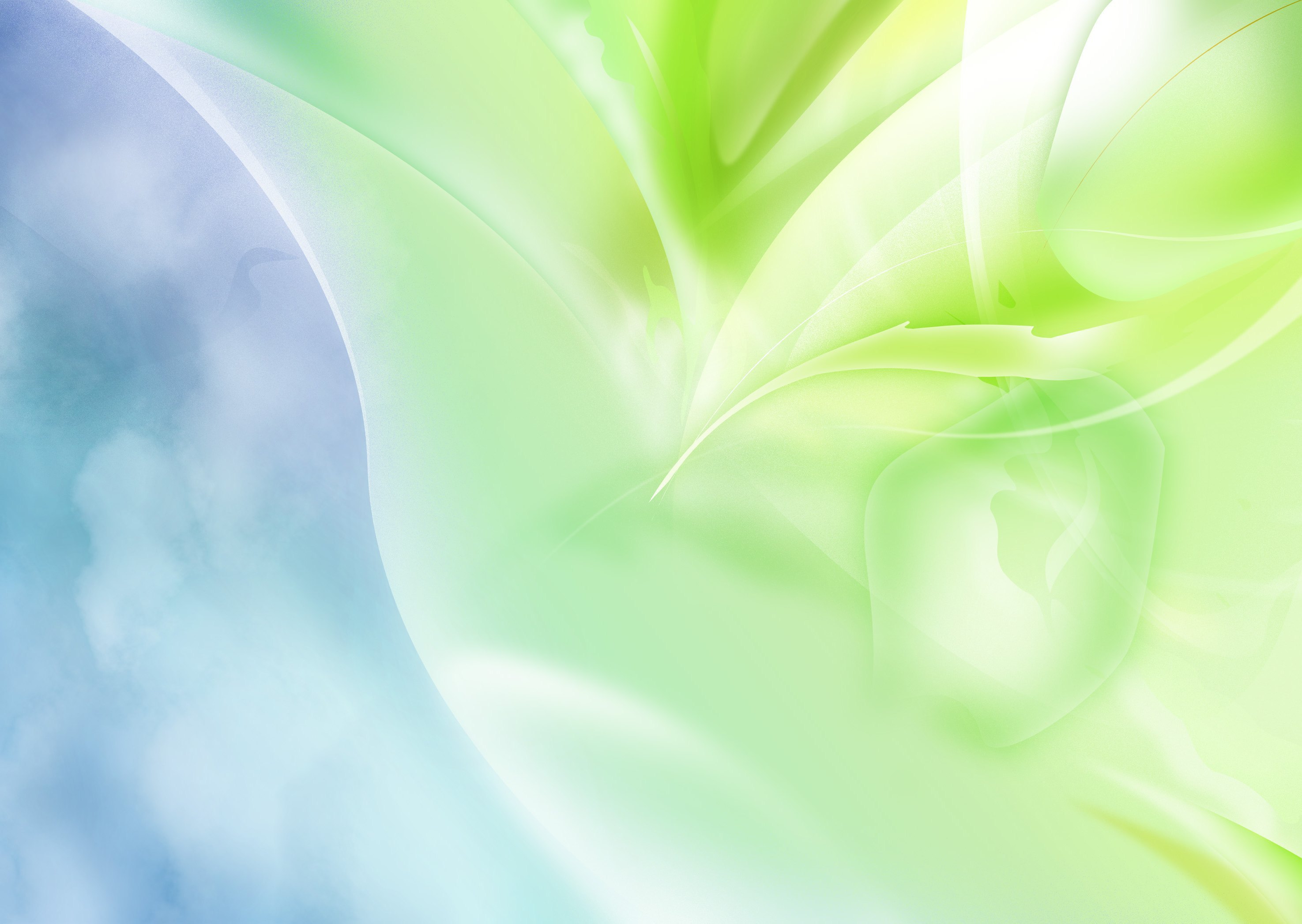 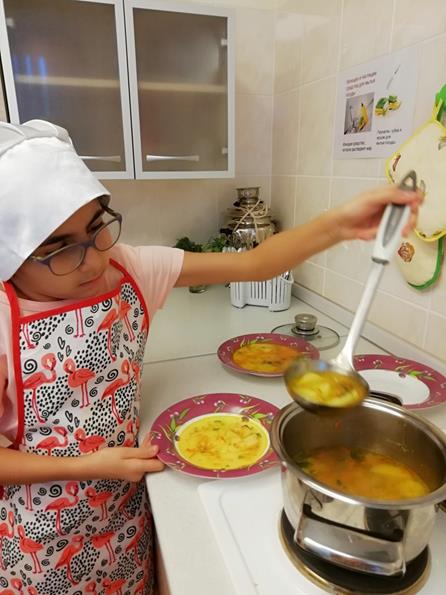 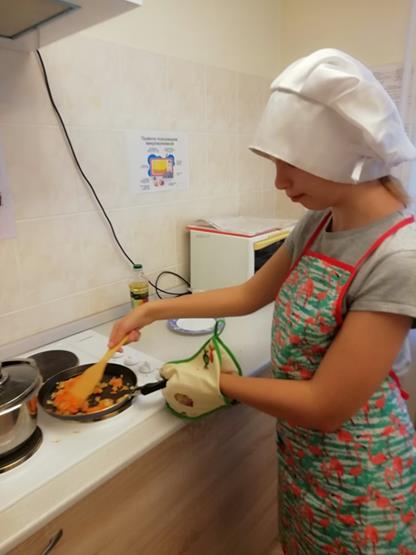 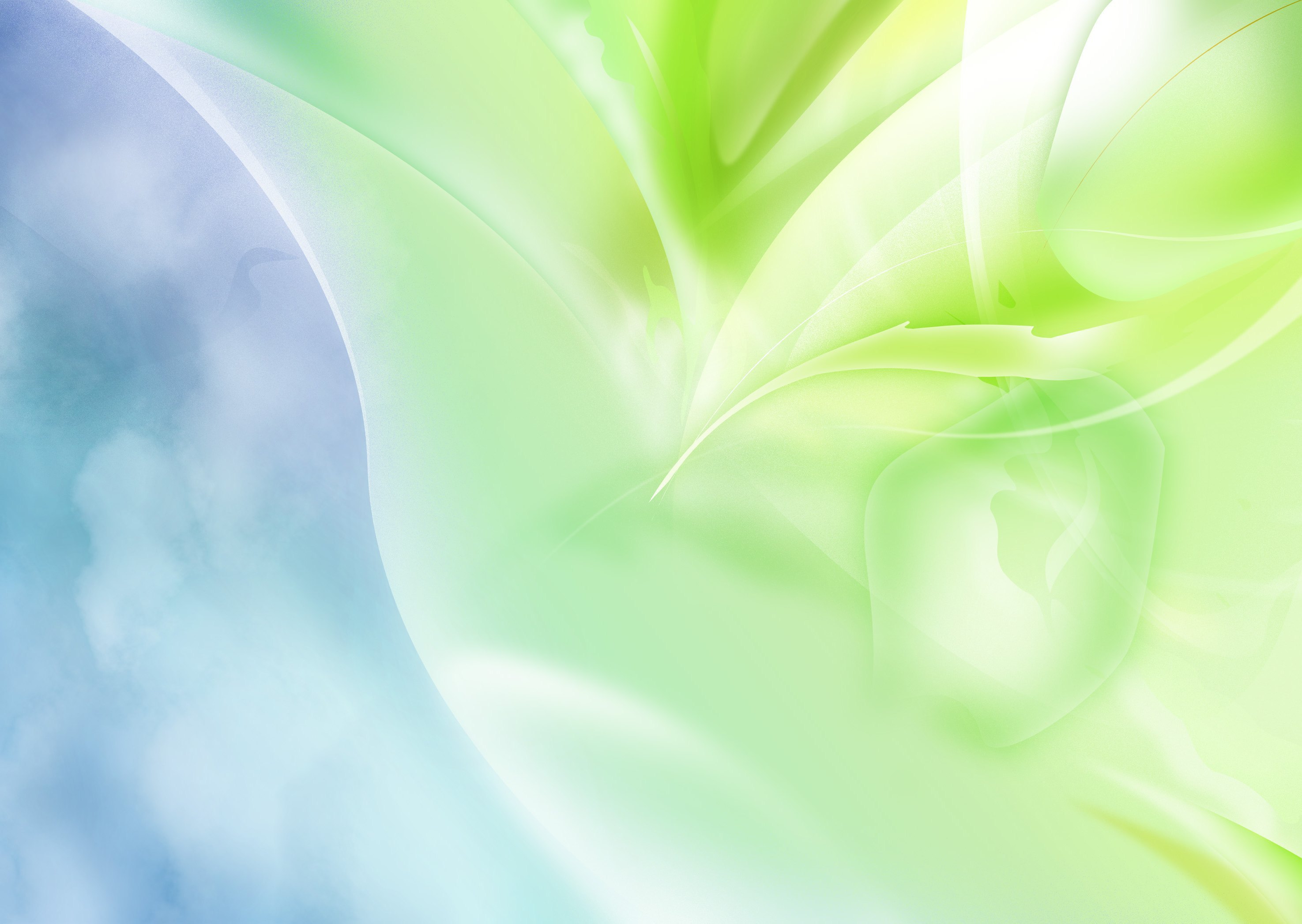 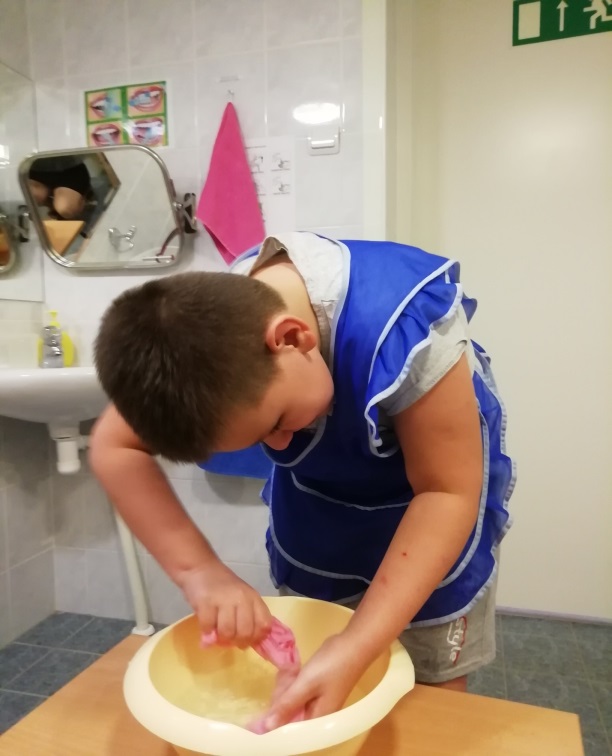 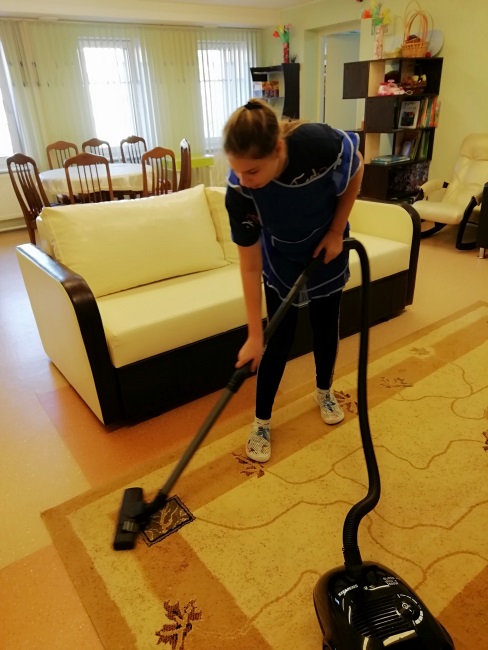 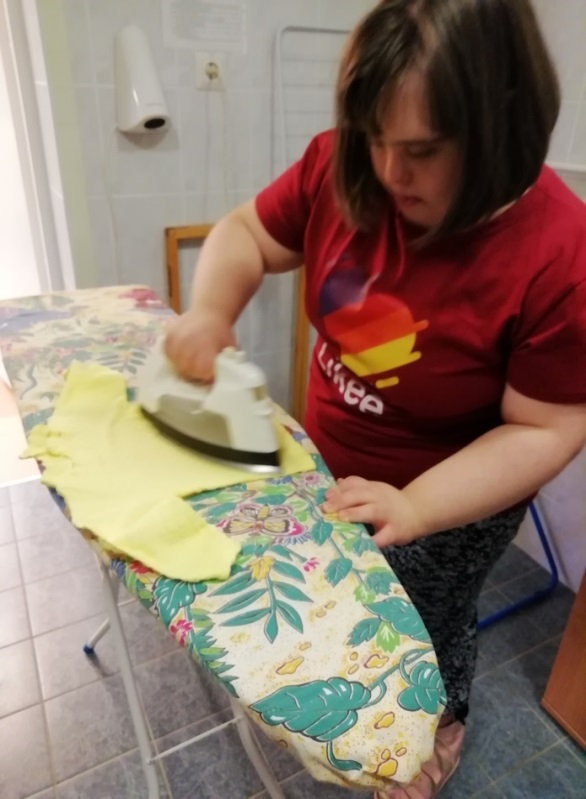 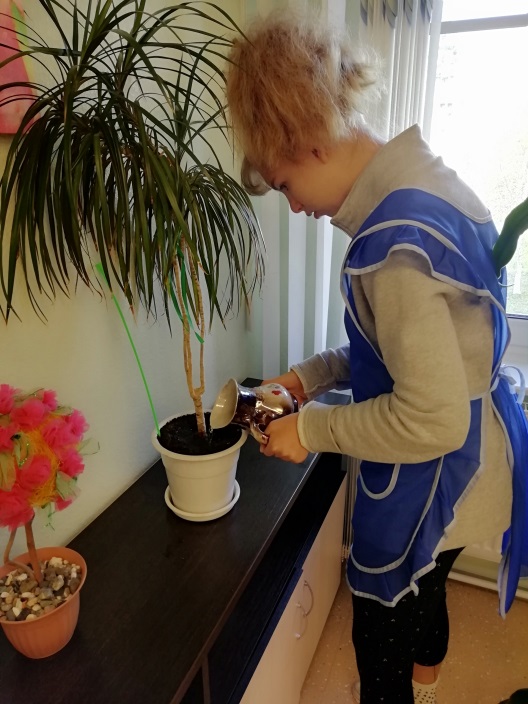 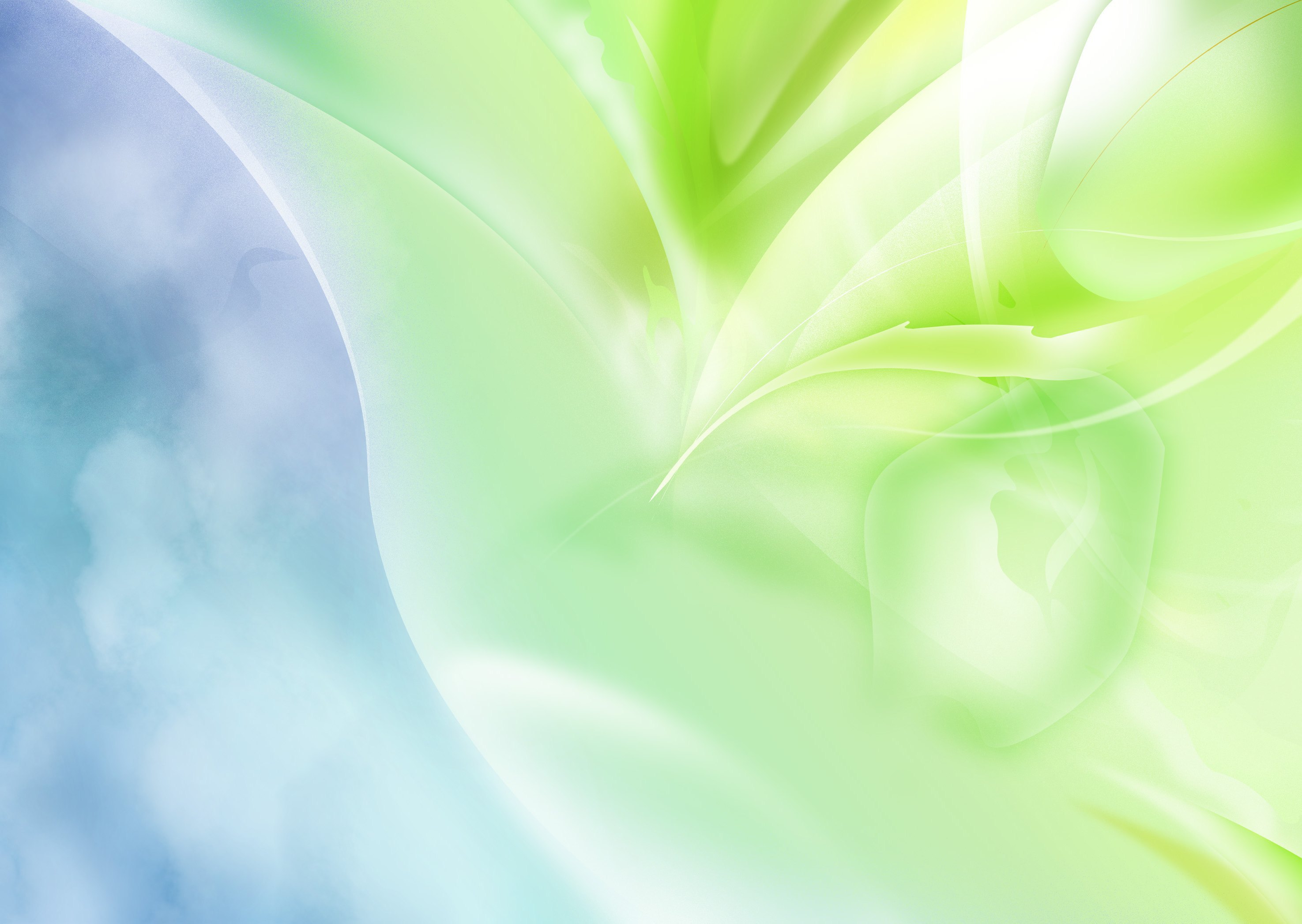 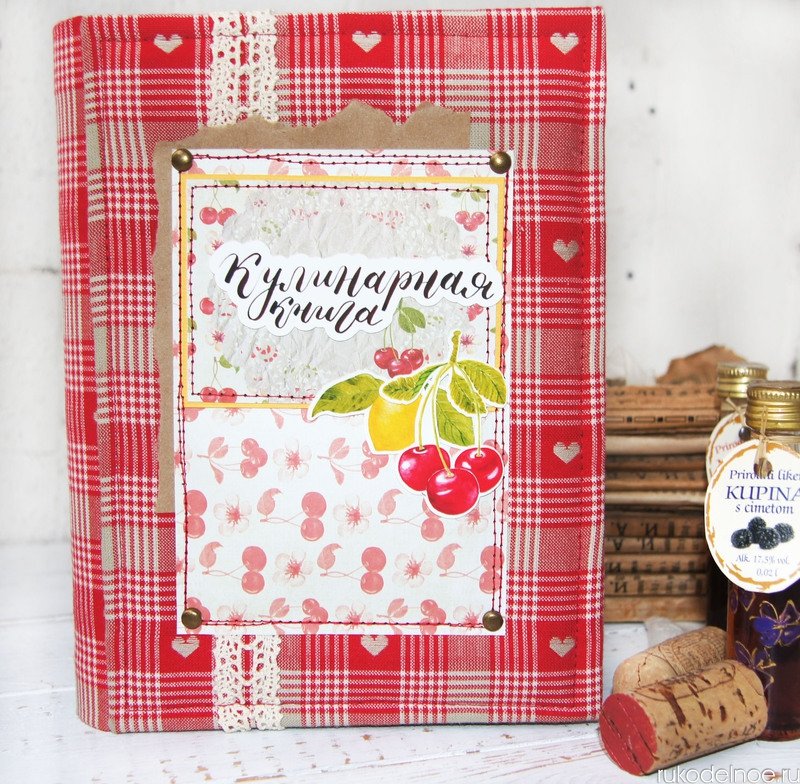 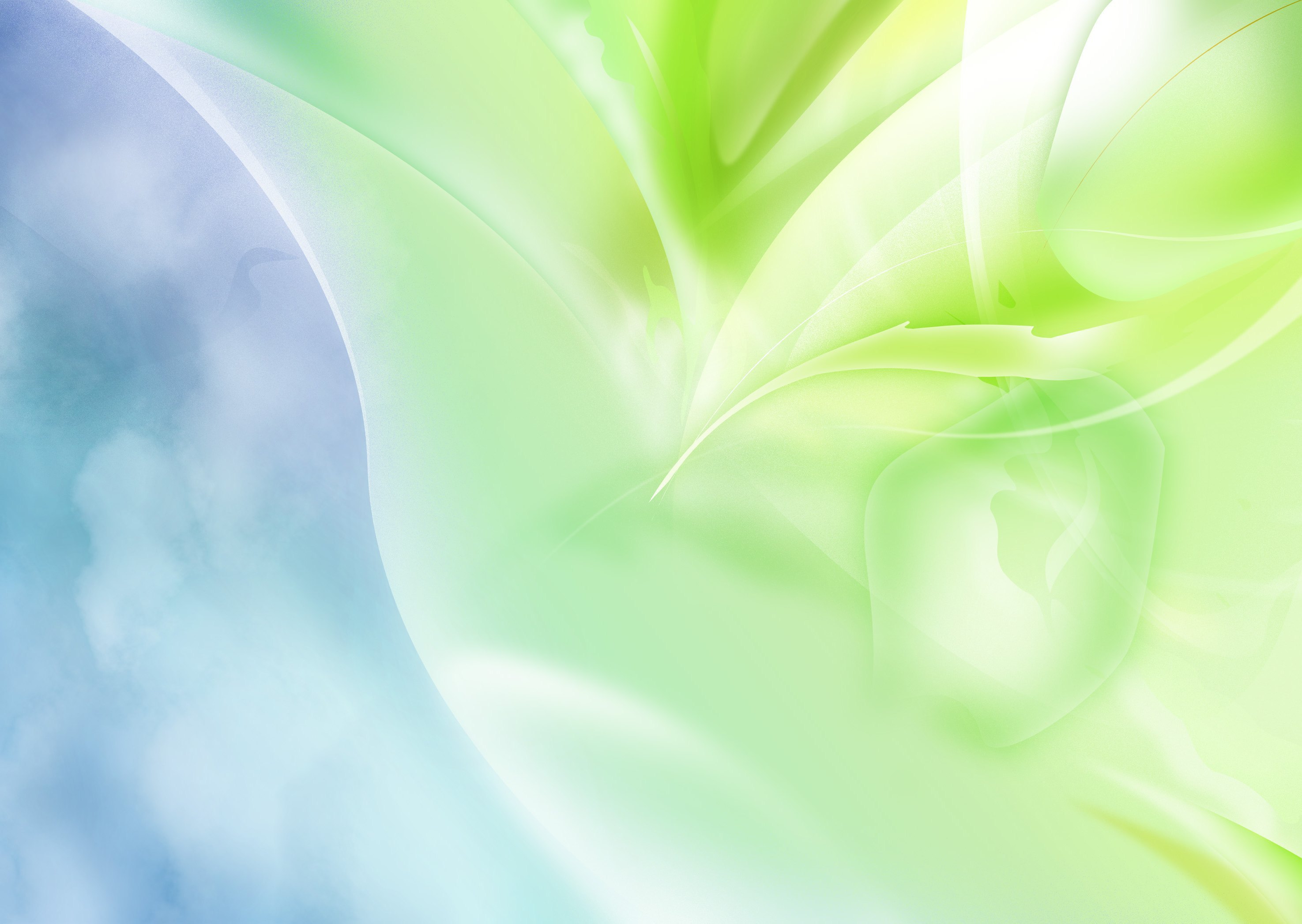 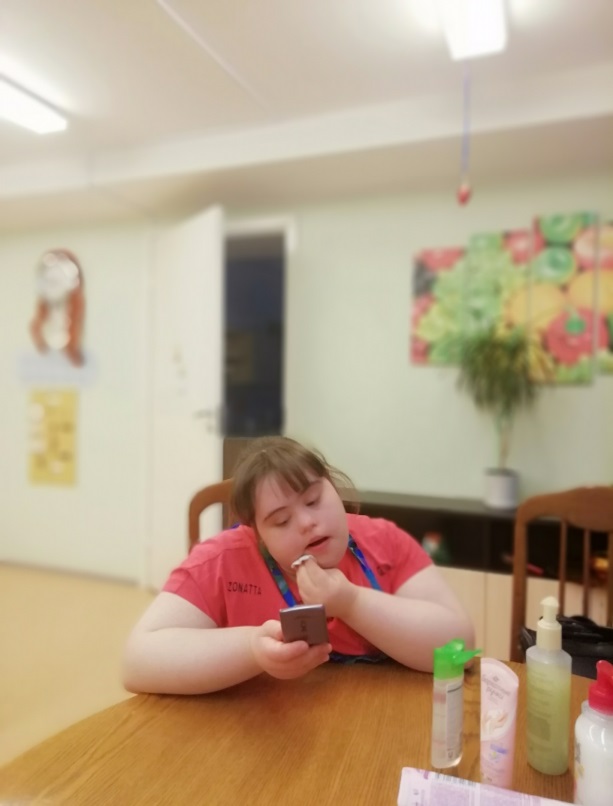 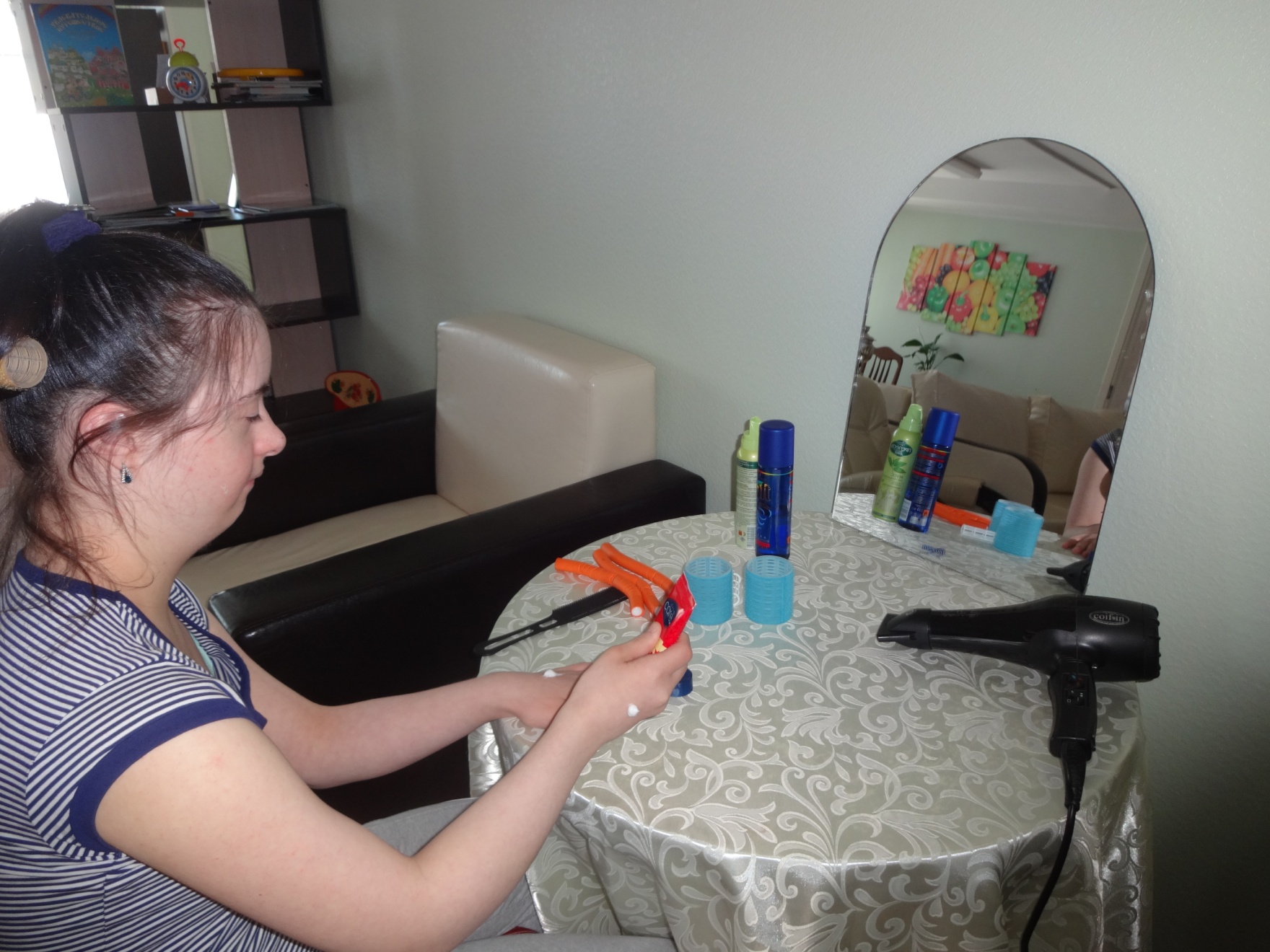 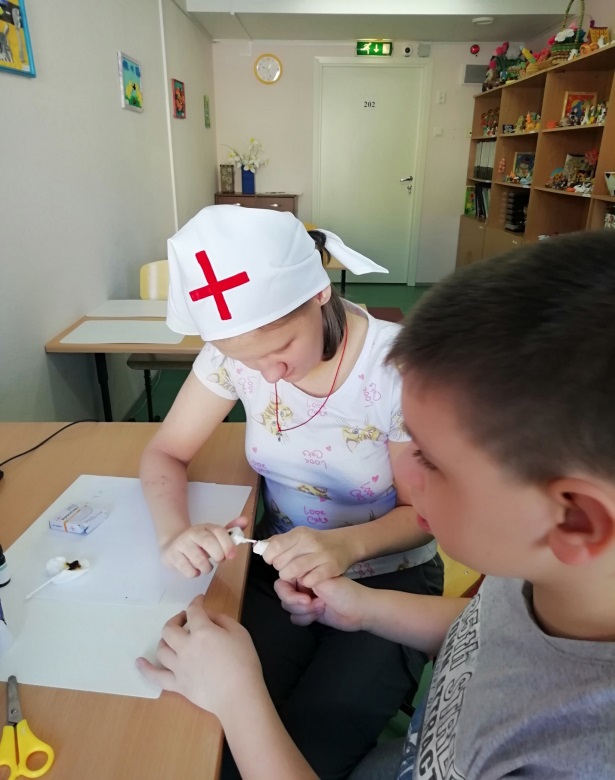 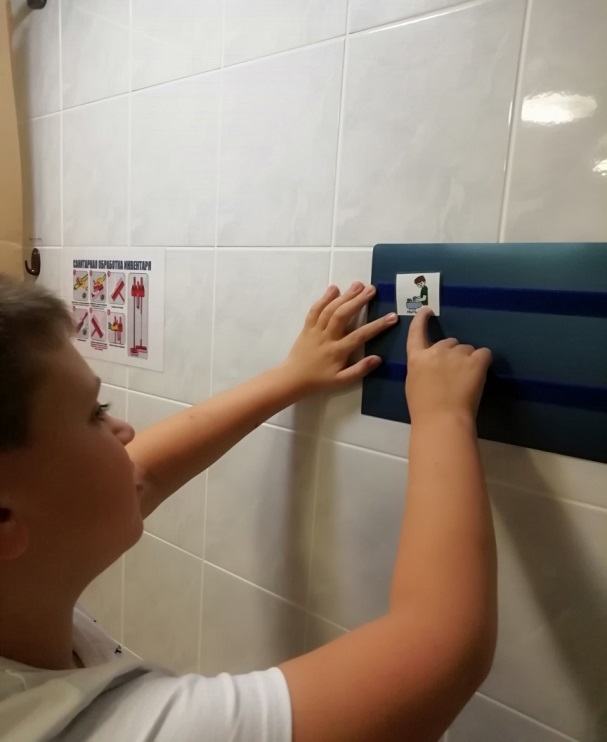 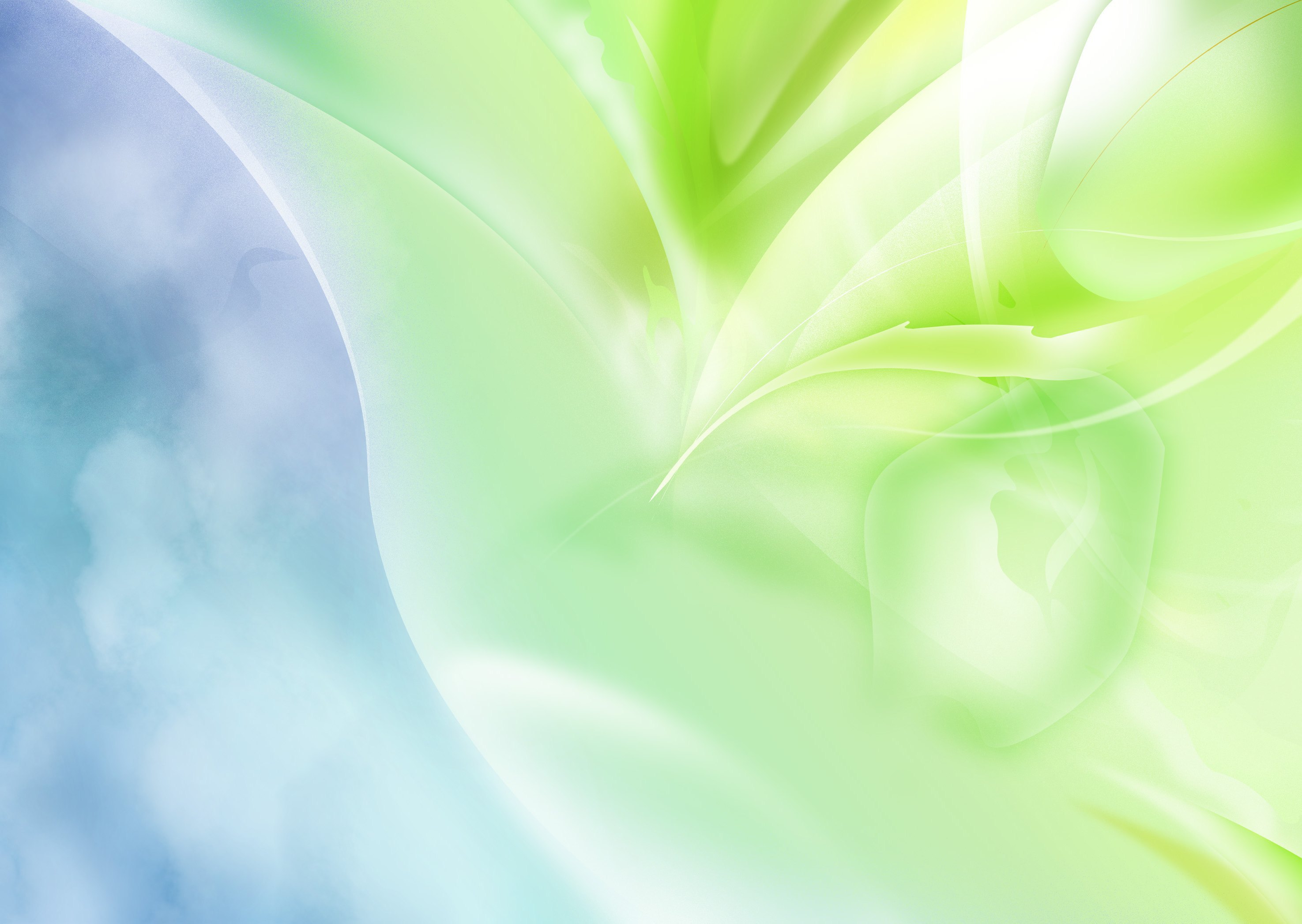 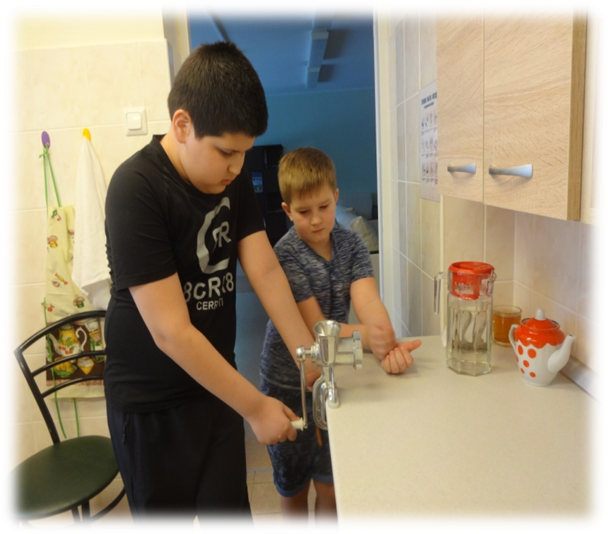 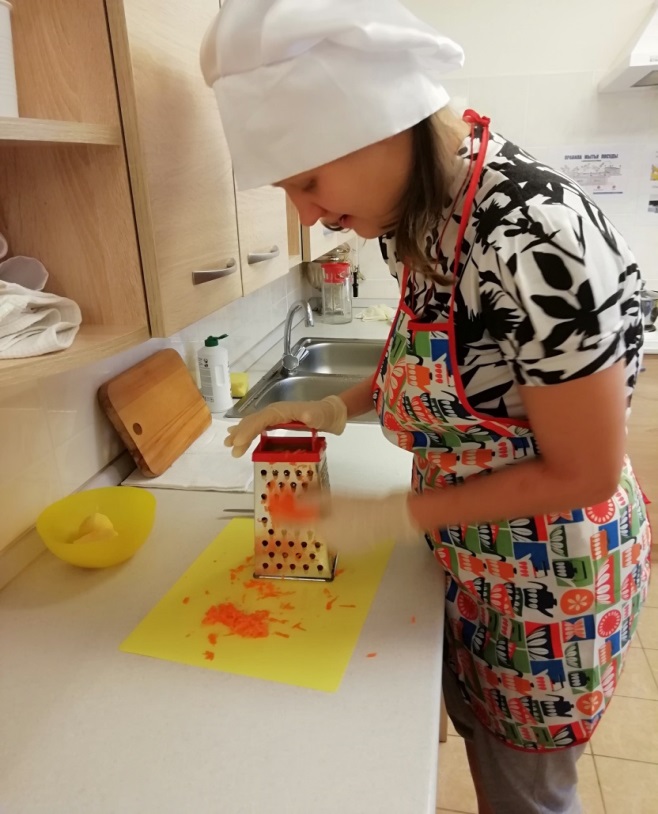 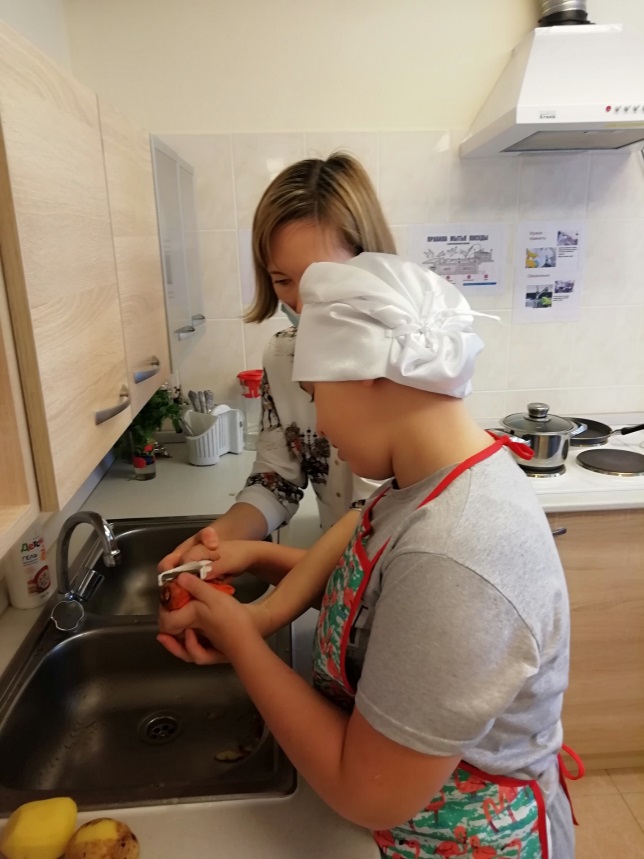 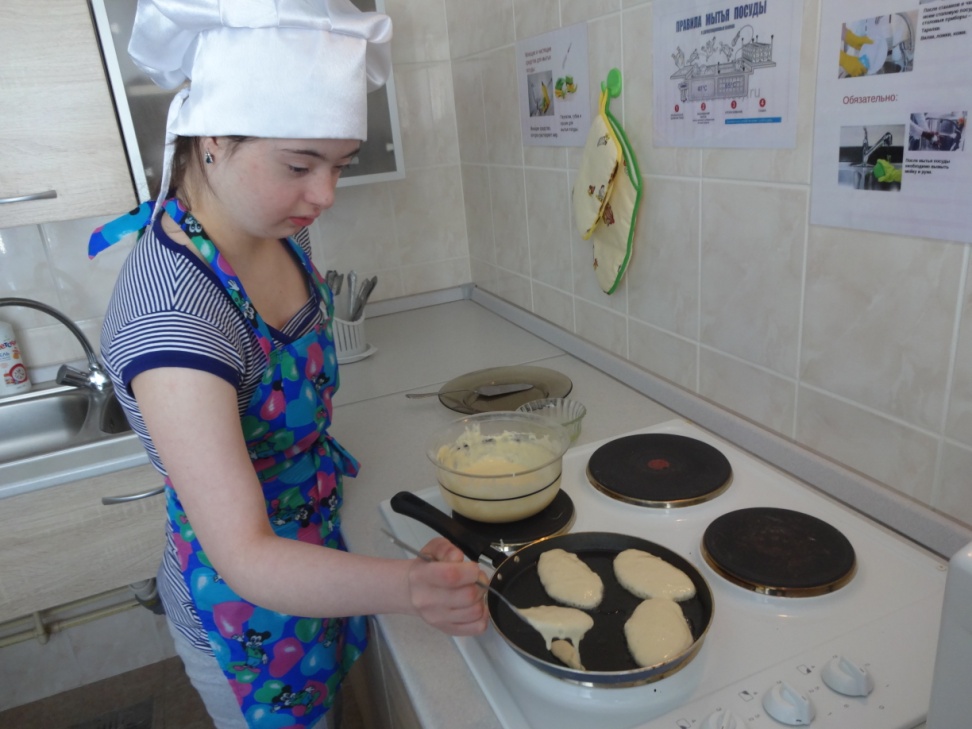 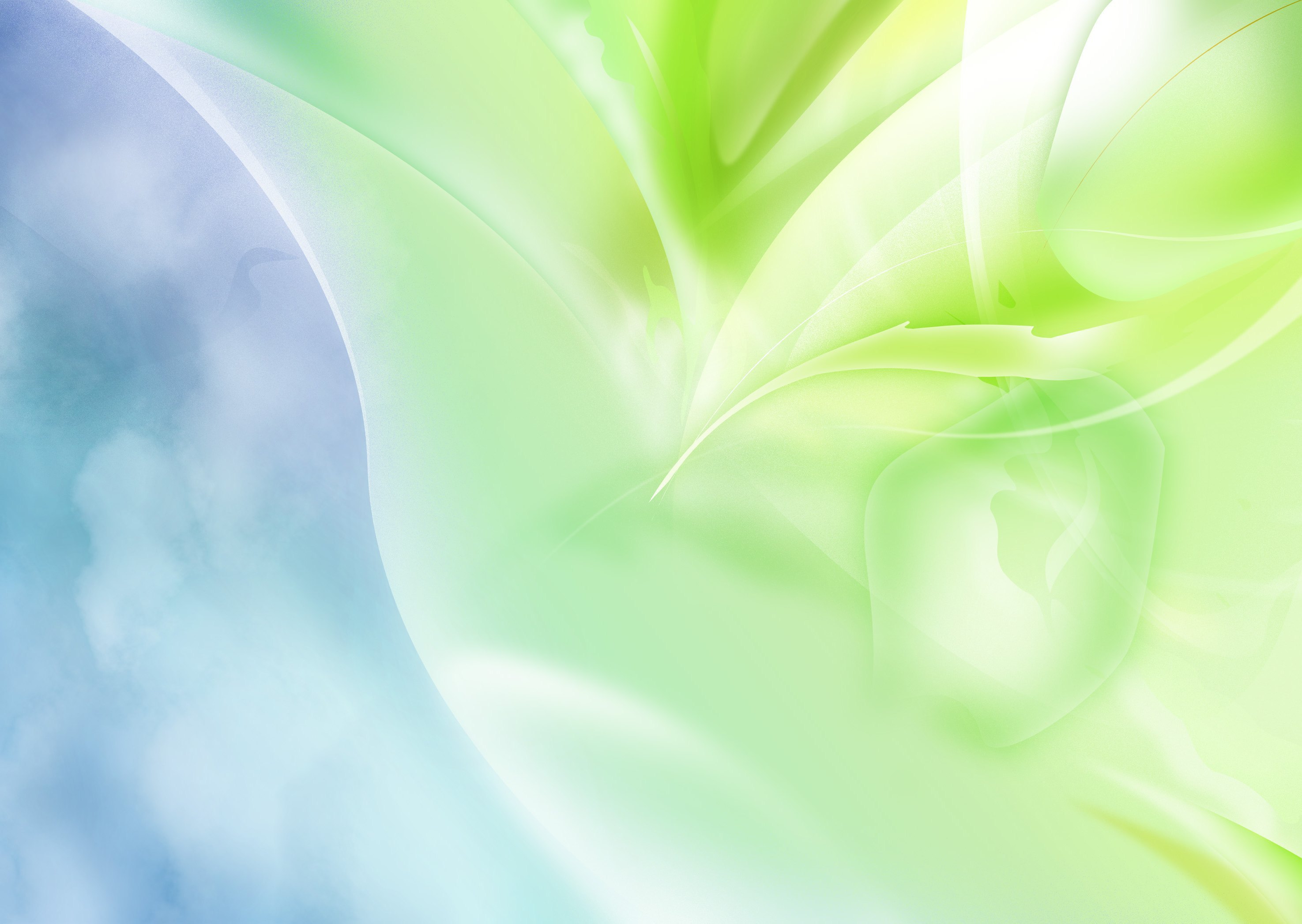 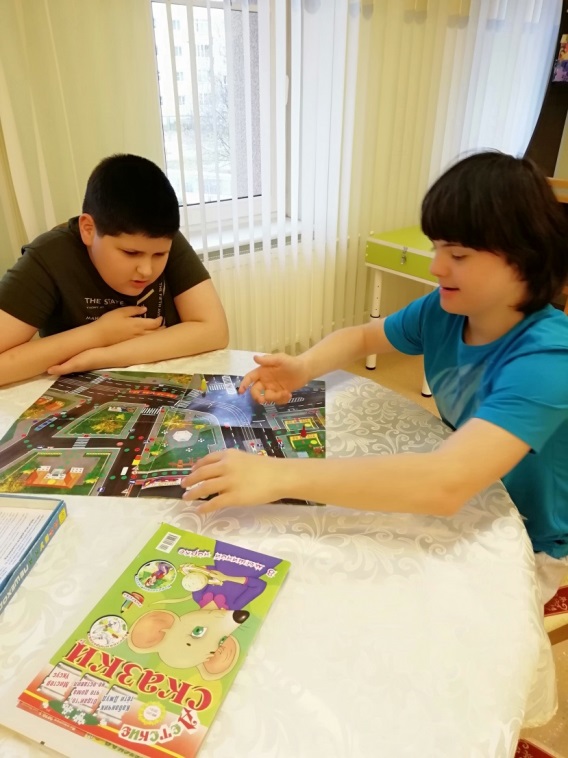 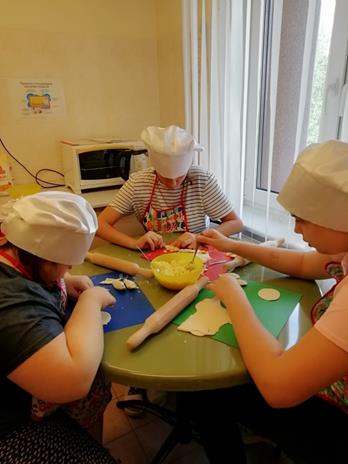 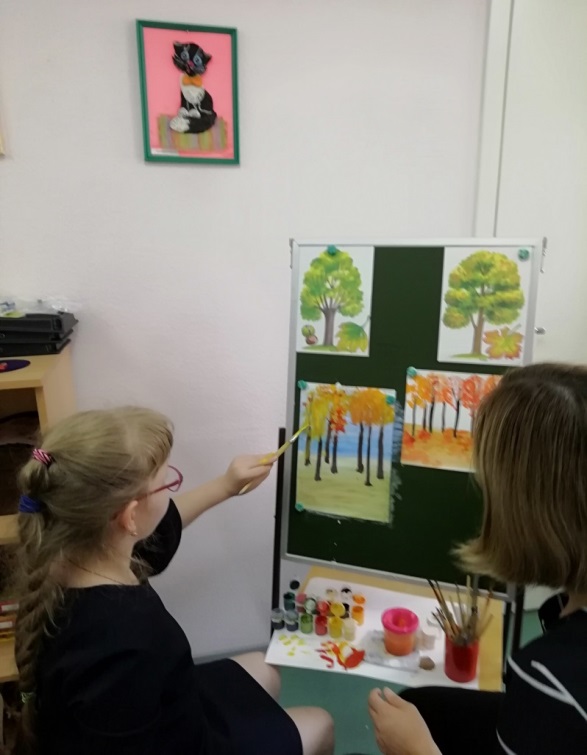 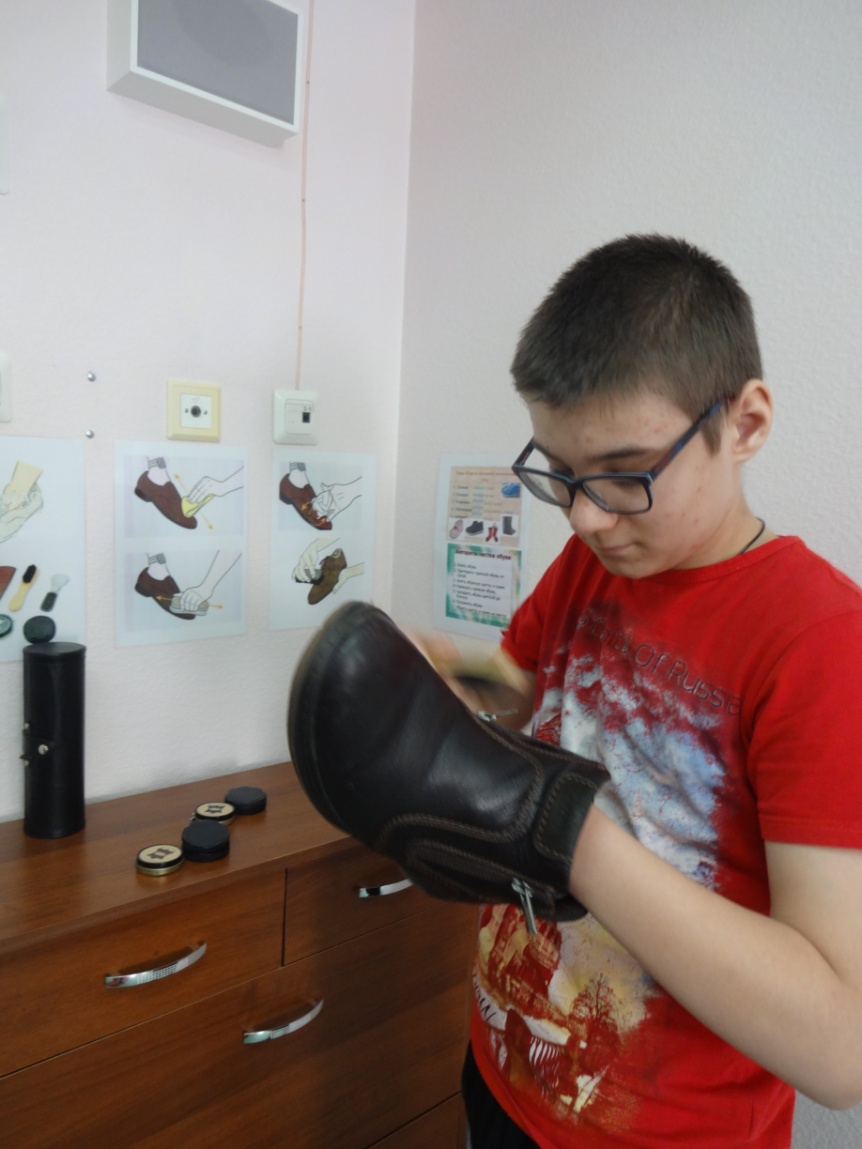 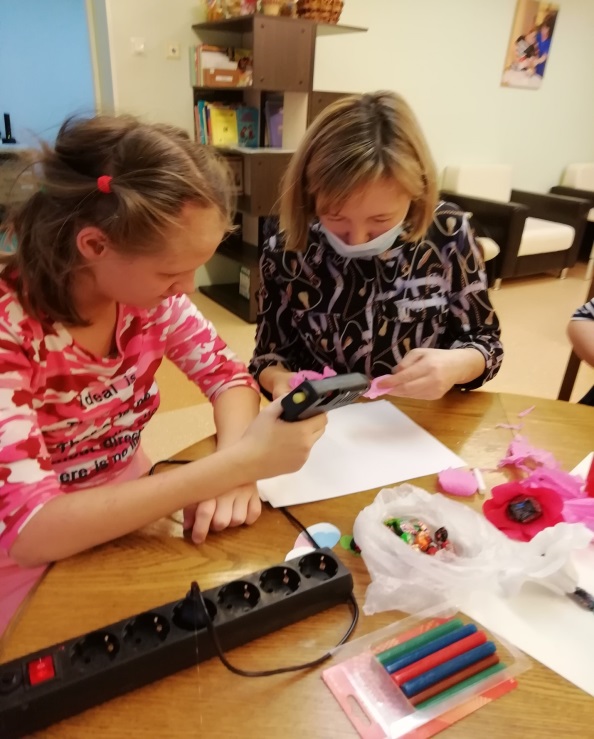 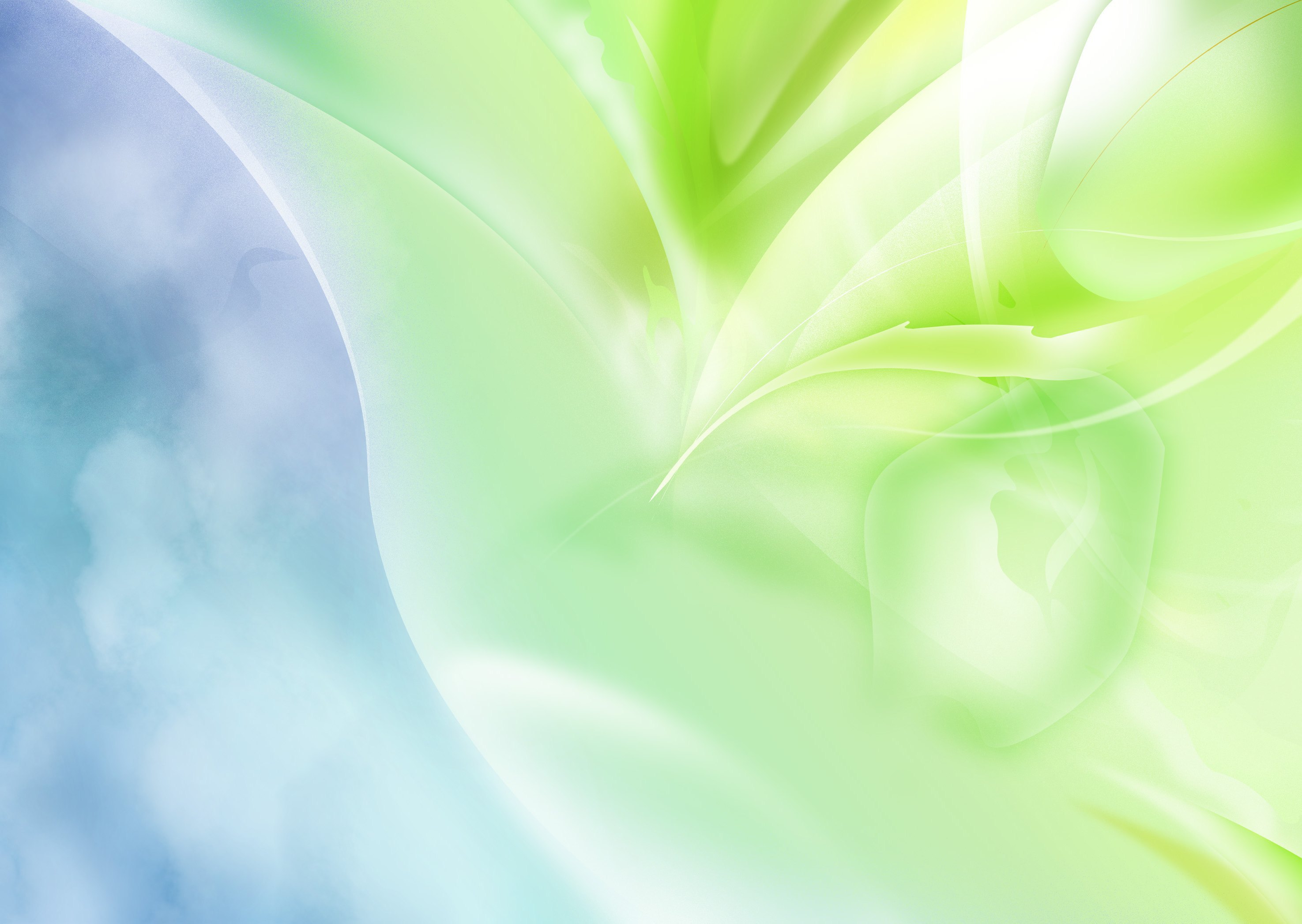 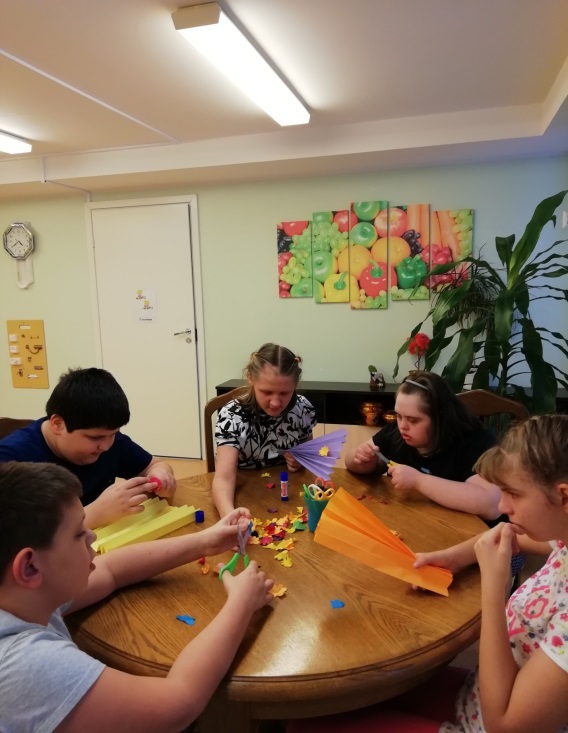 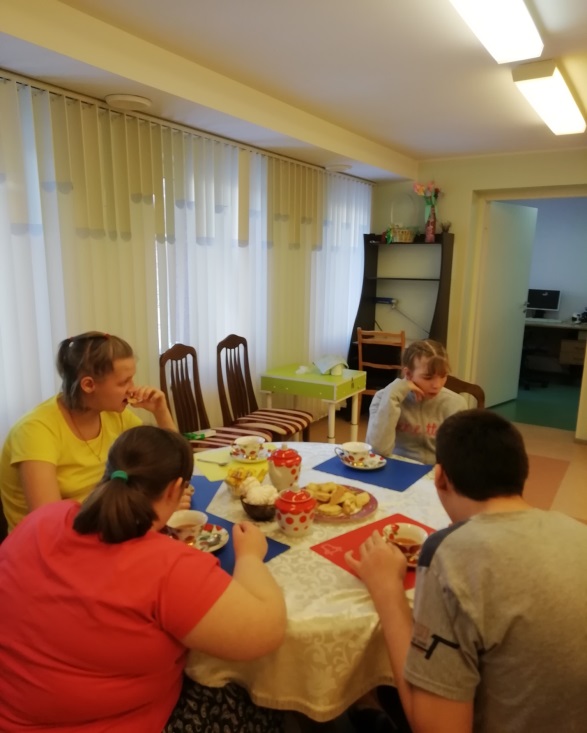 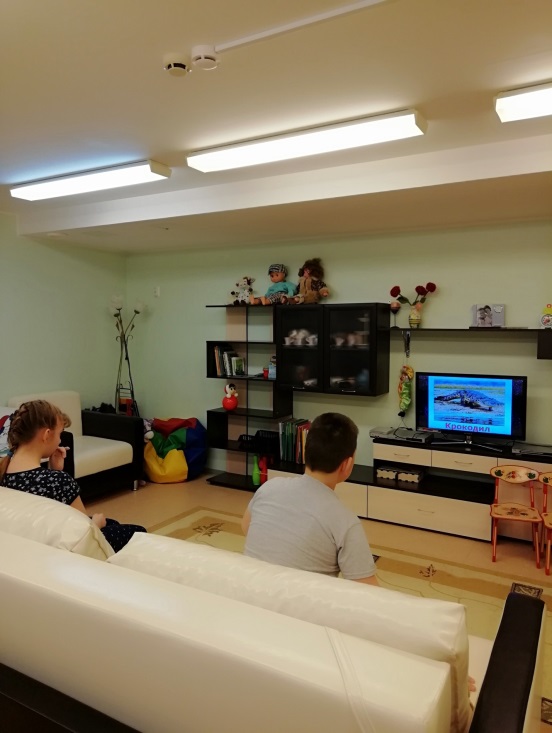 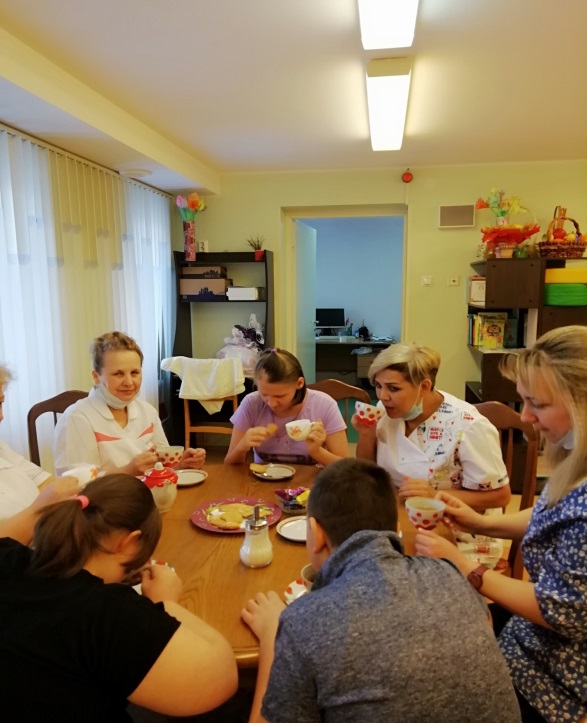 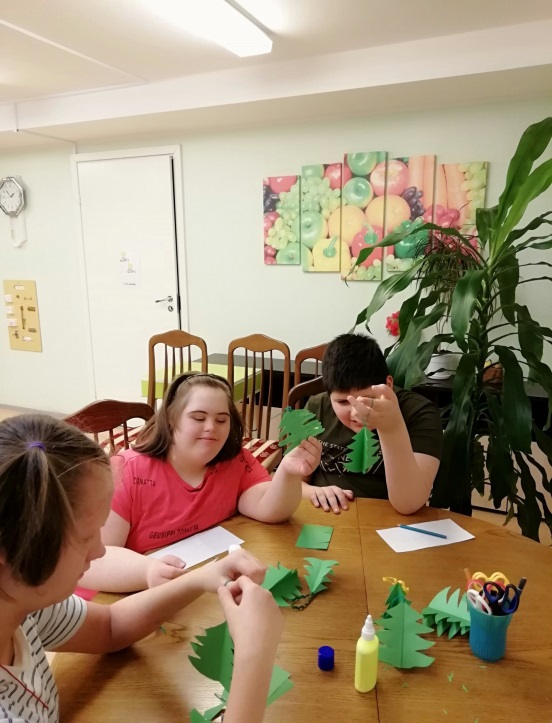 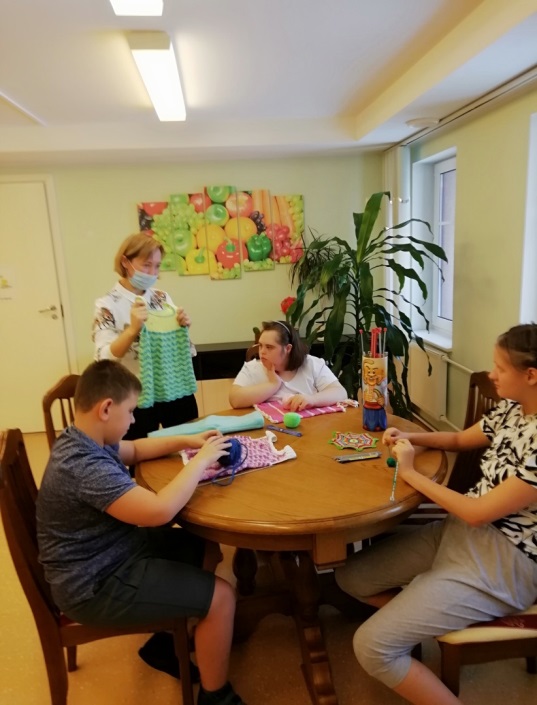 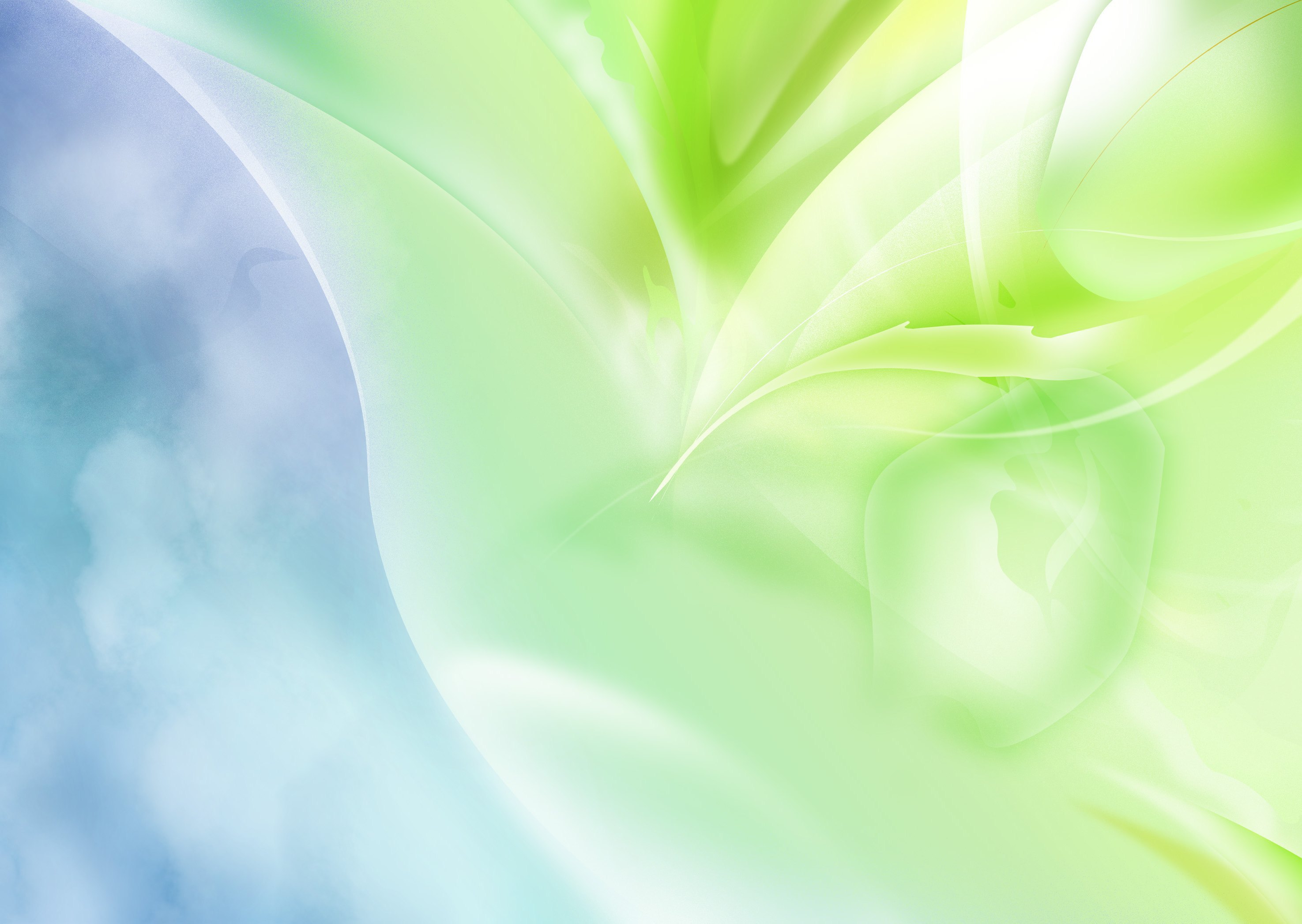 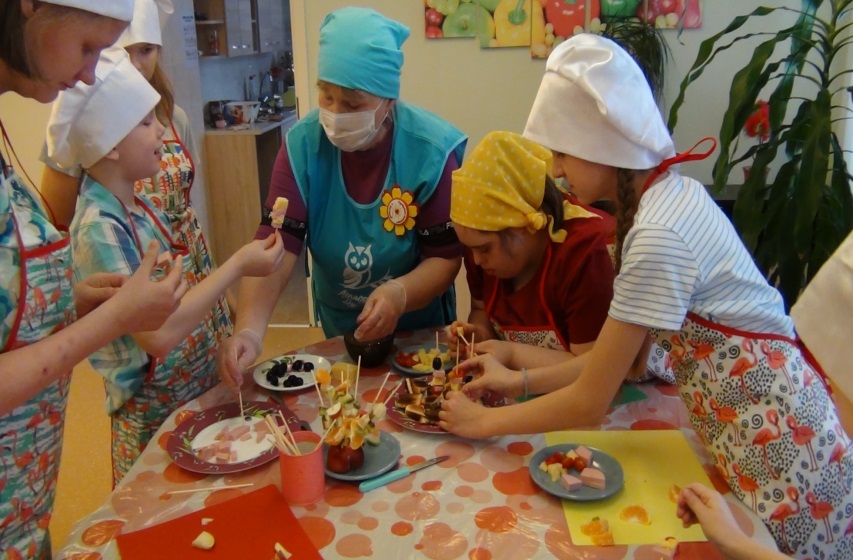 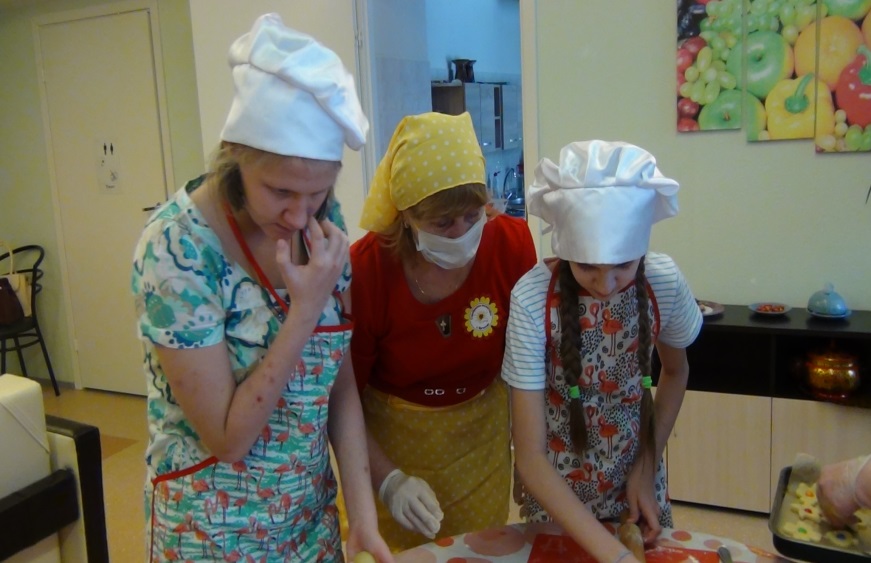 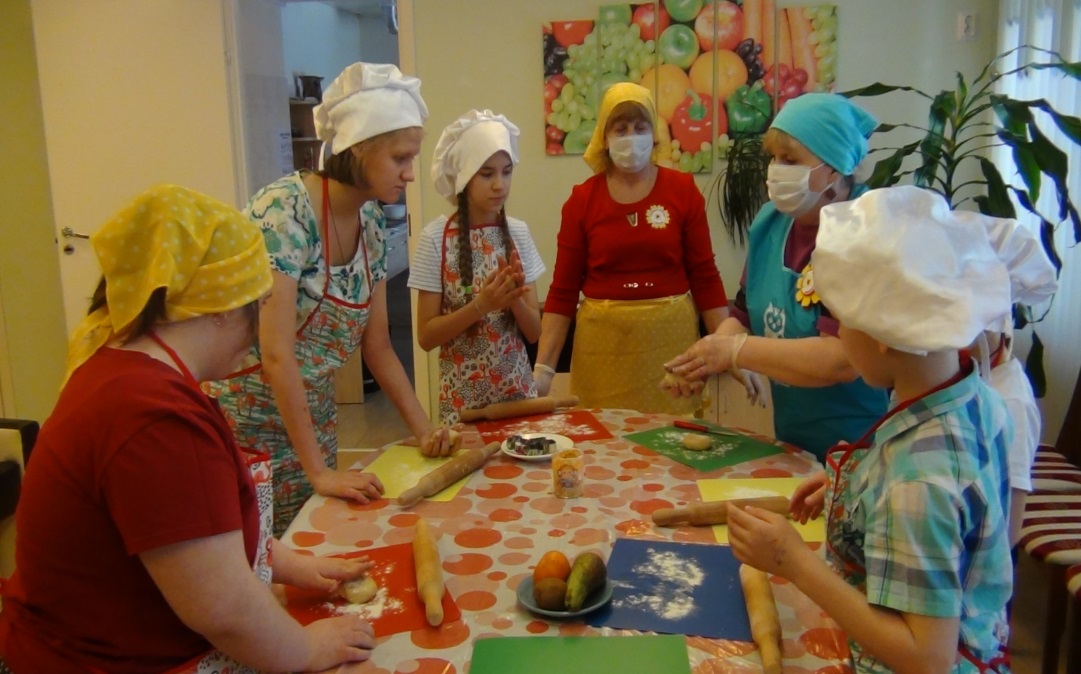 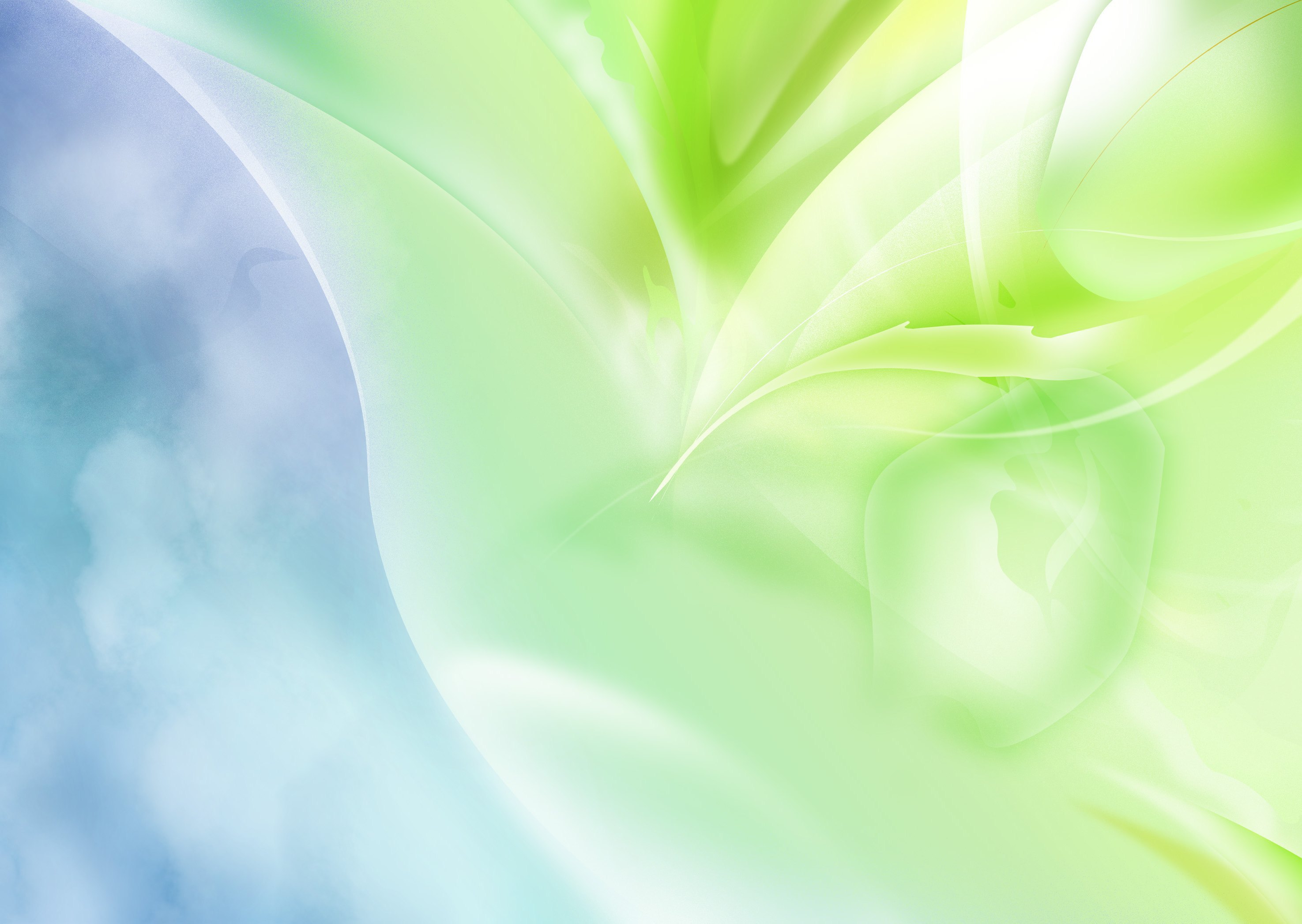 Обучение навыкам самостоятельного и сопровождаемого проживания прошли 28 несовершеннолетних с ментальными нарушениями. 
Положительная динамика – 19 детей (высокий уровень овладения навыками самостоятельного проживания у 3 девочек и 1 мальчика старше 15 лет), 
слабоположительная динамика –  9 детей
Скан приказа
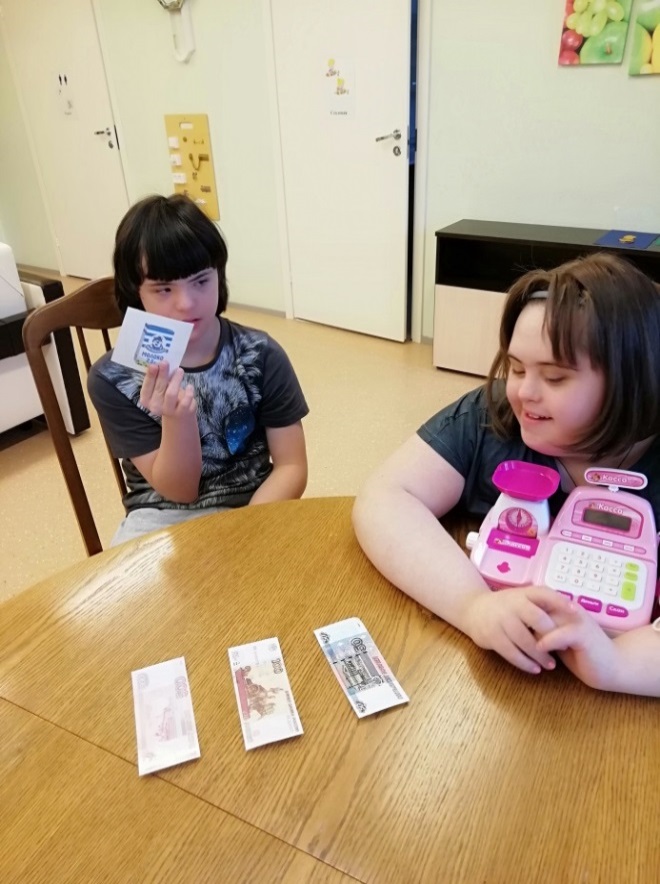 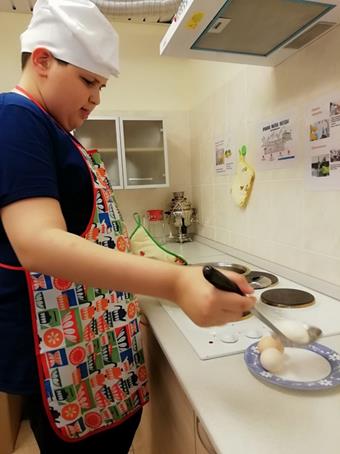 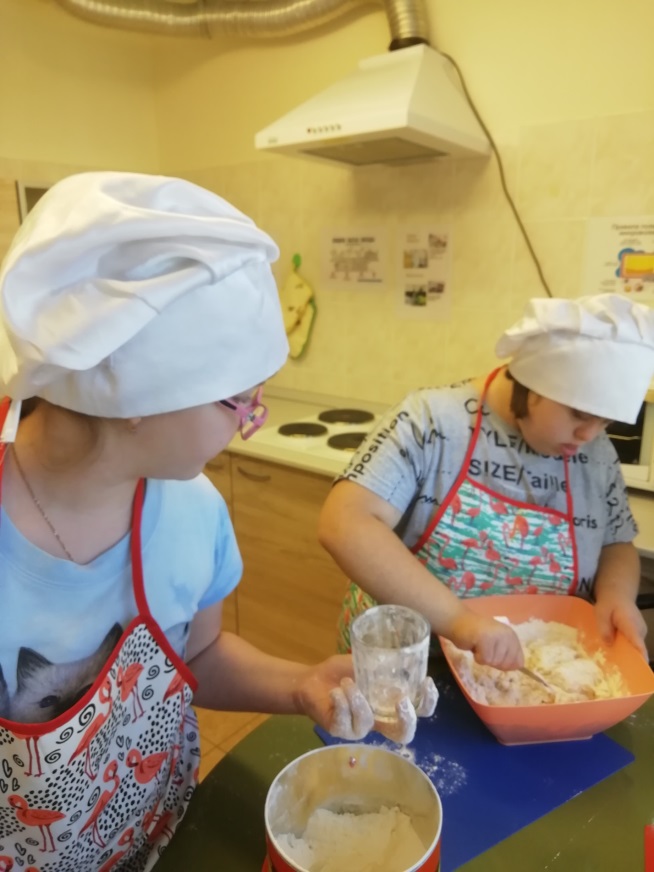 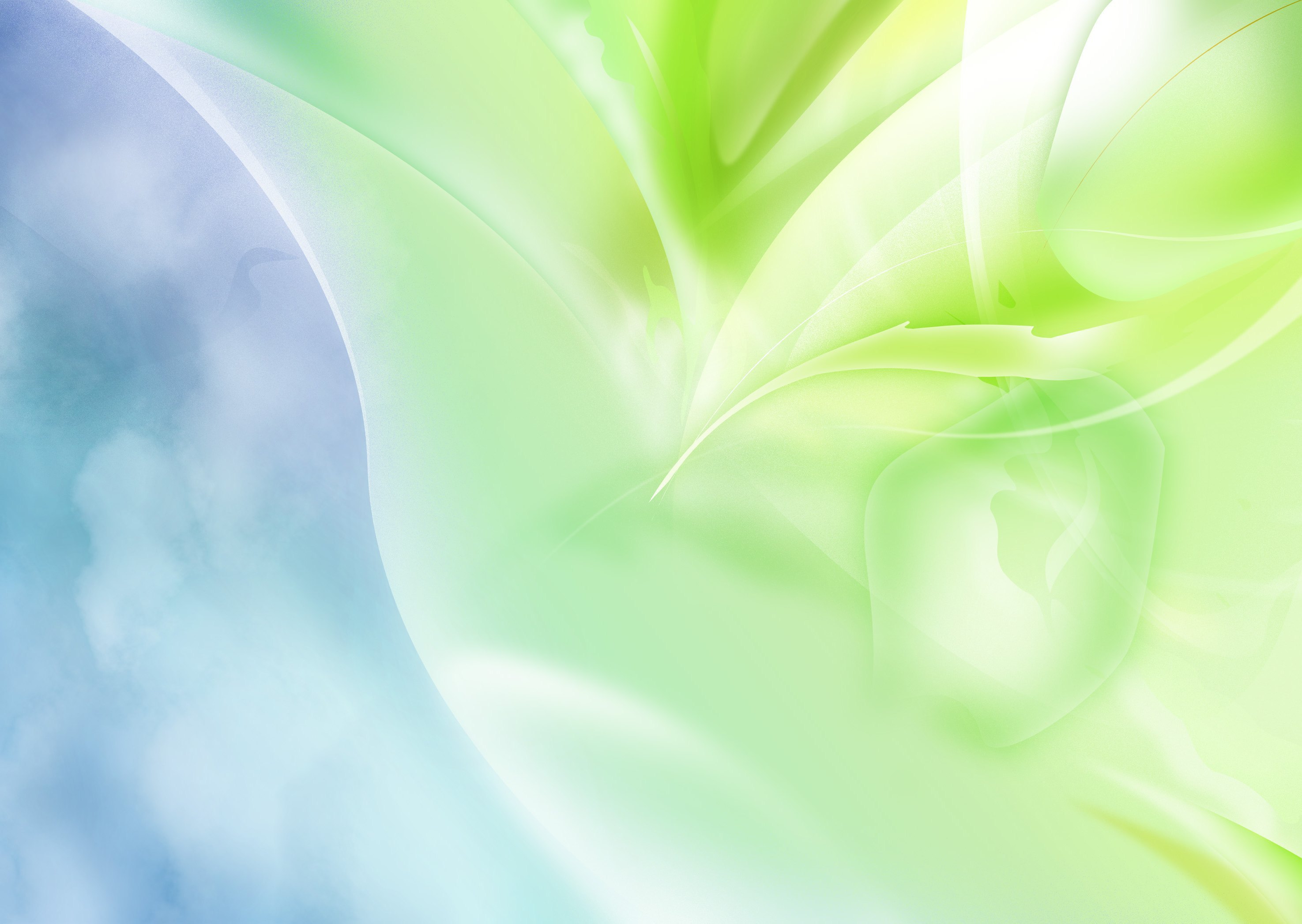 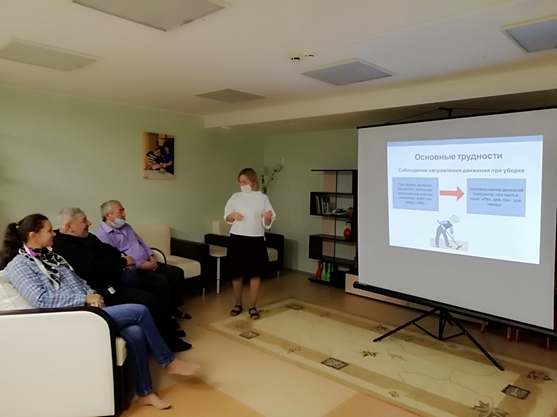 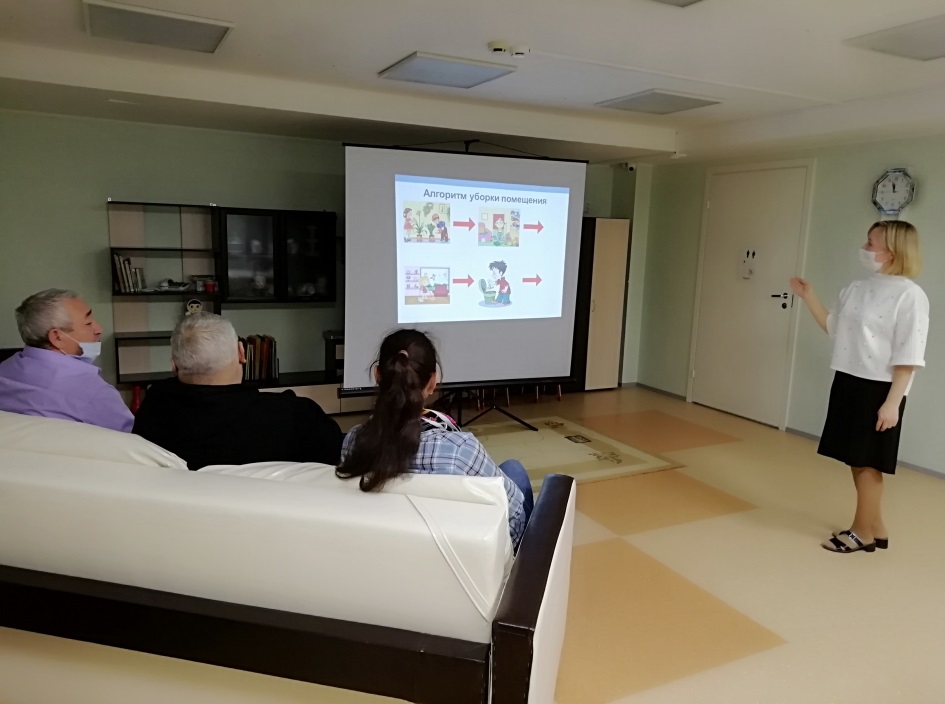 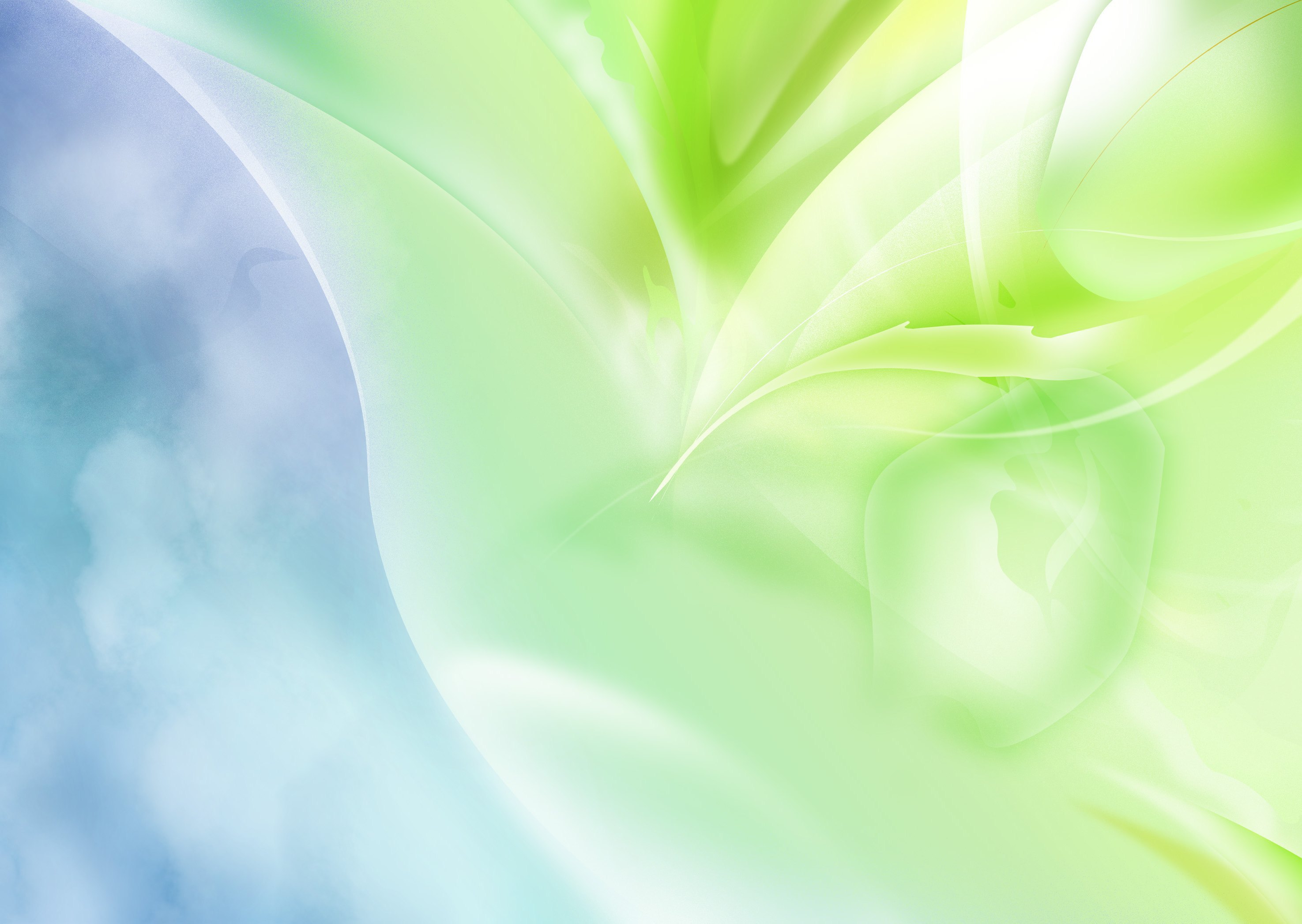 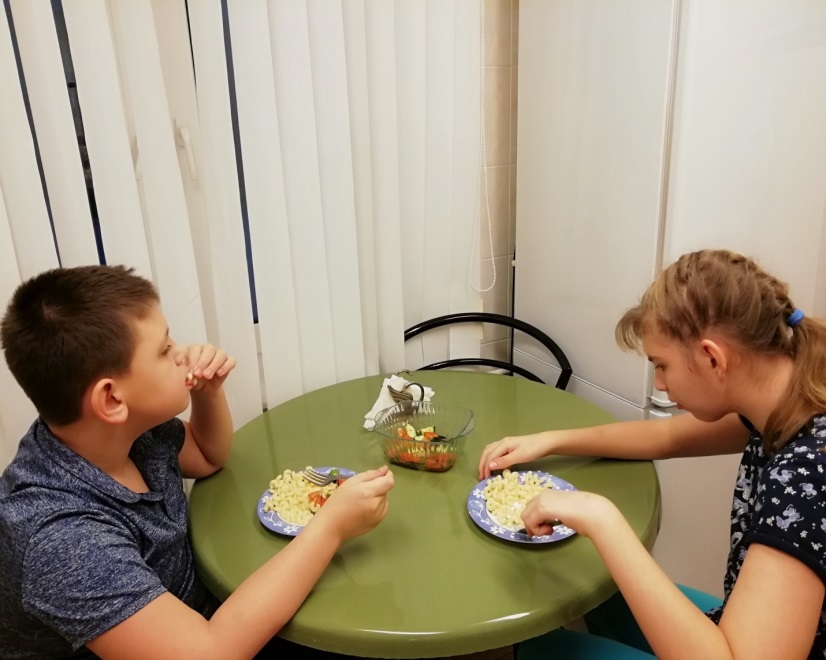 Спасибо 
за внимание!!!
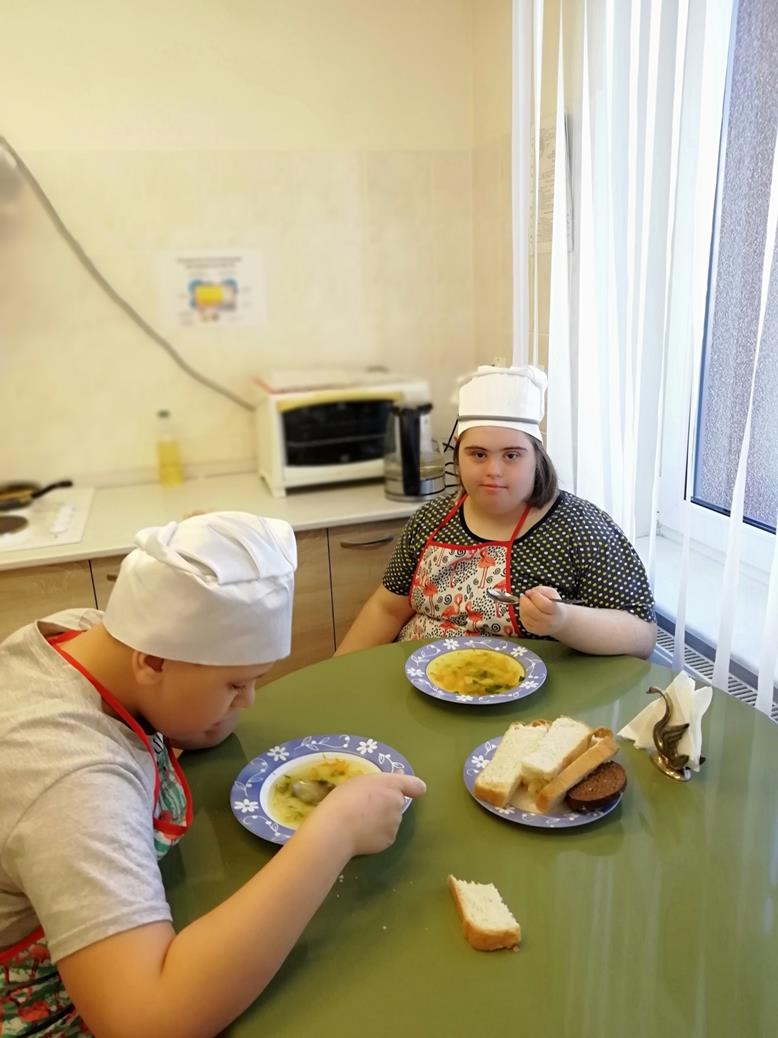 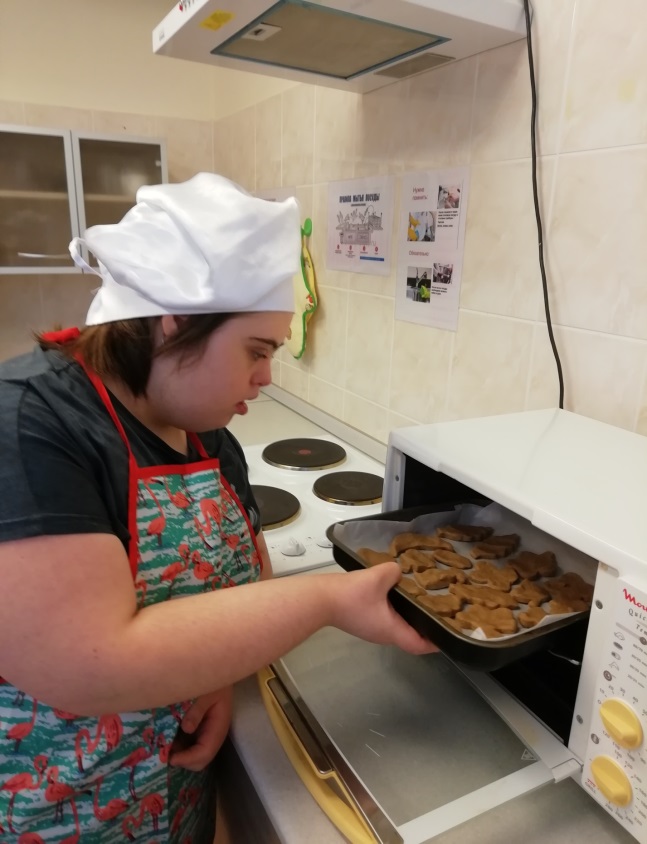 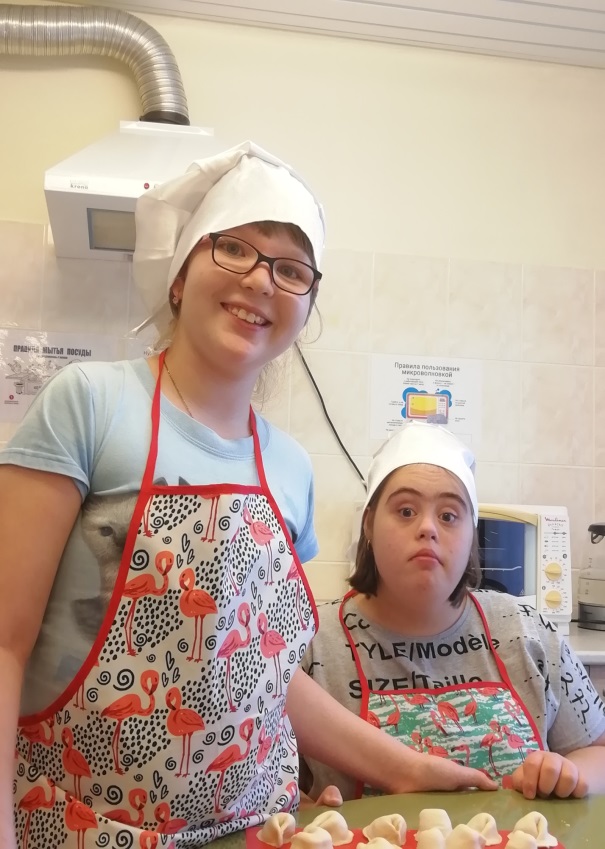